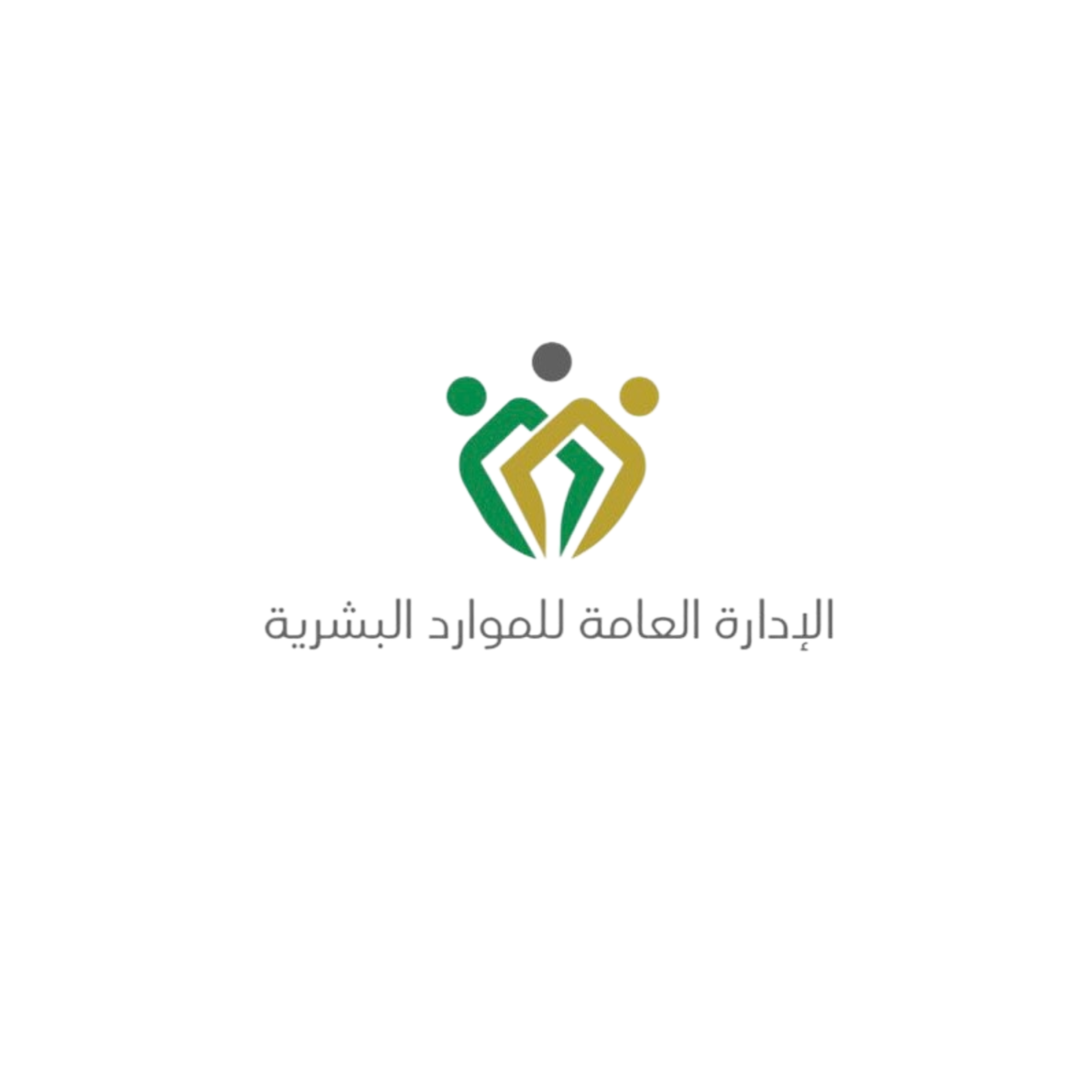 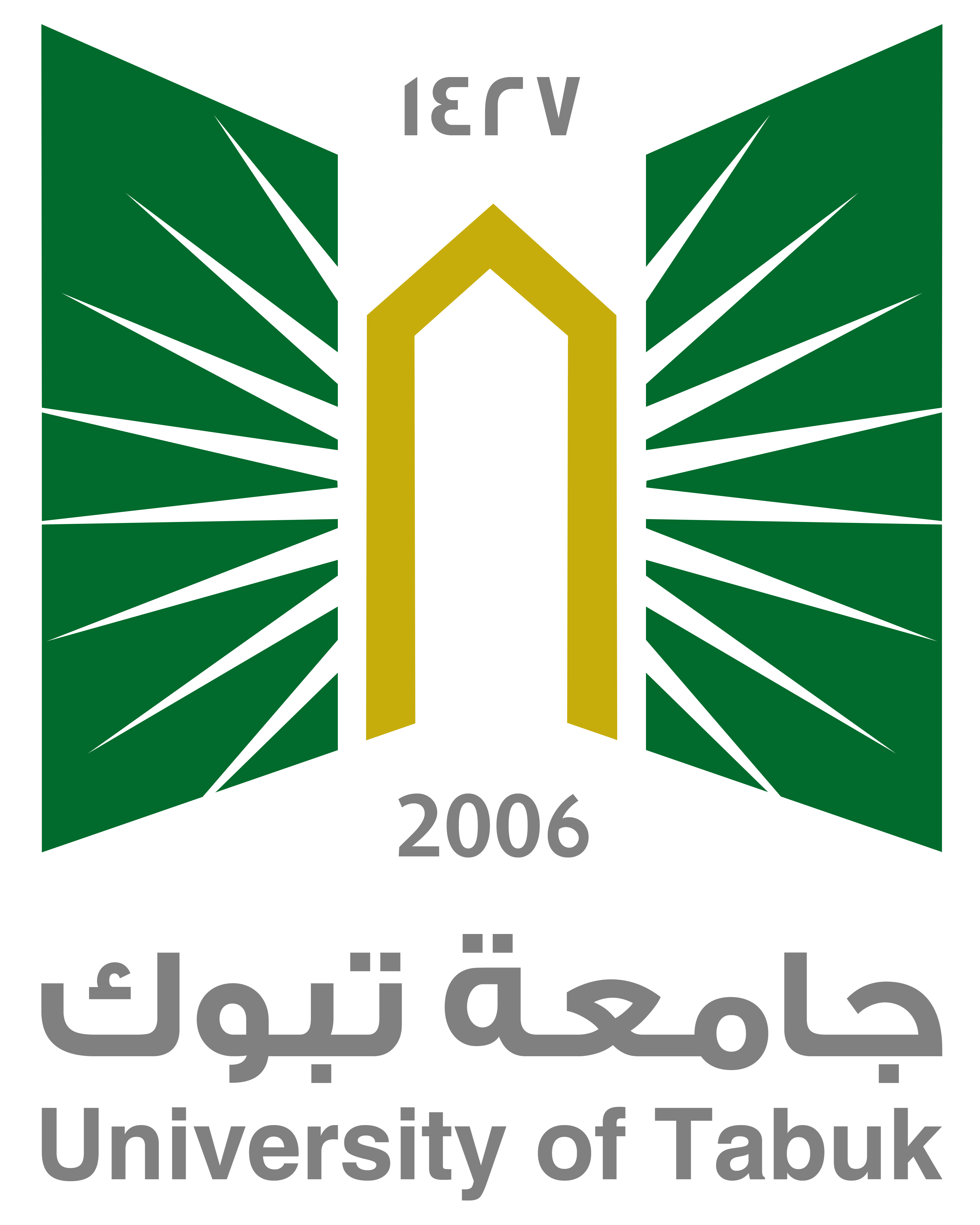 بسم الله الرحمن الرحيم برنامج تطبيقات على اللائحة التنفيذية للموارد البشرية في الخدمة المدنية
1
اعداد 
محمد زويد العتيبي 
عام ١٤٤٤هـ
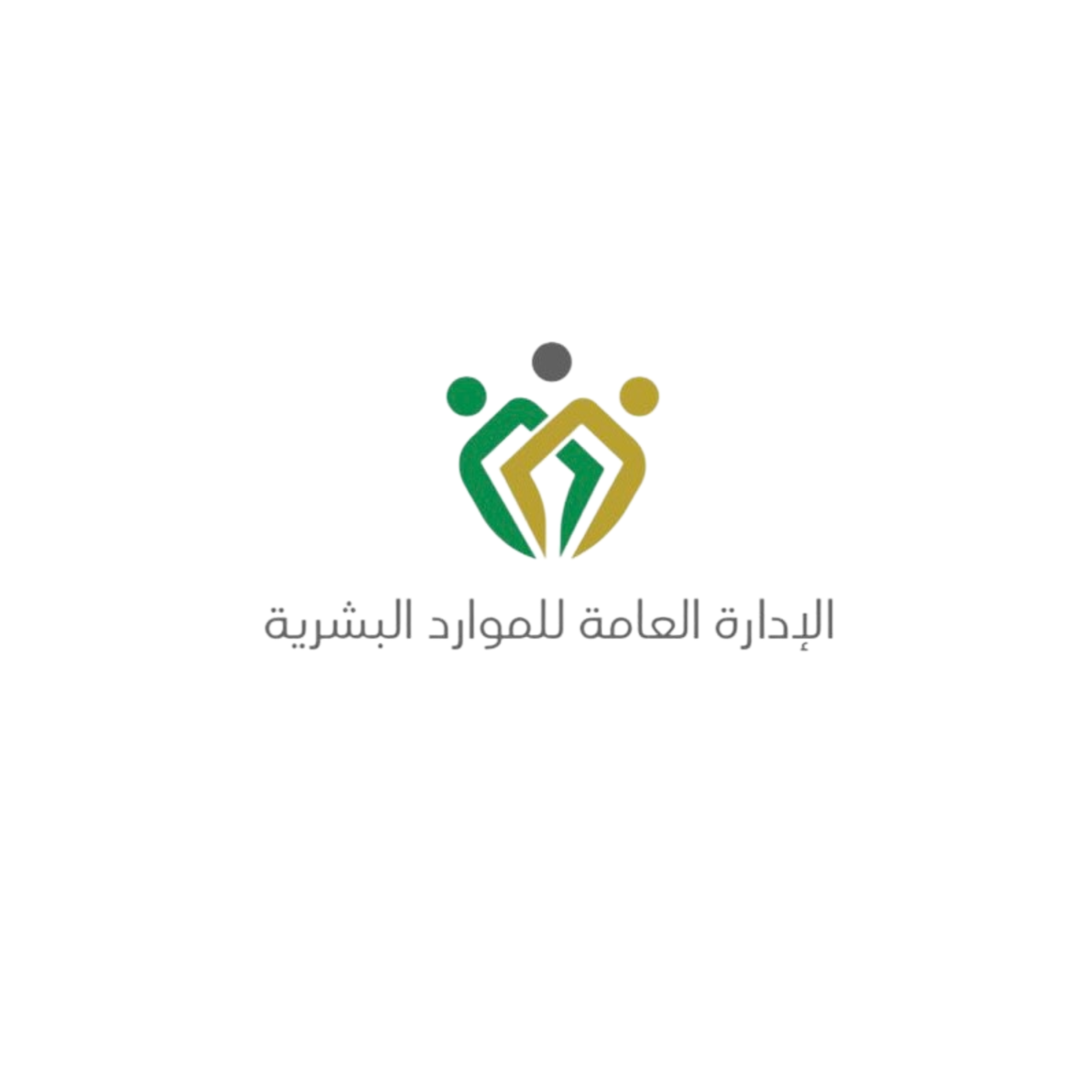 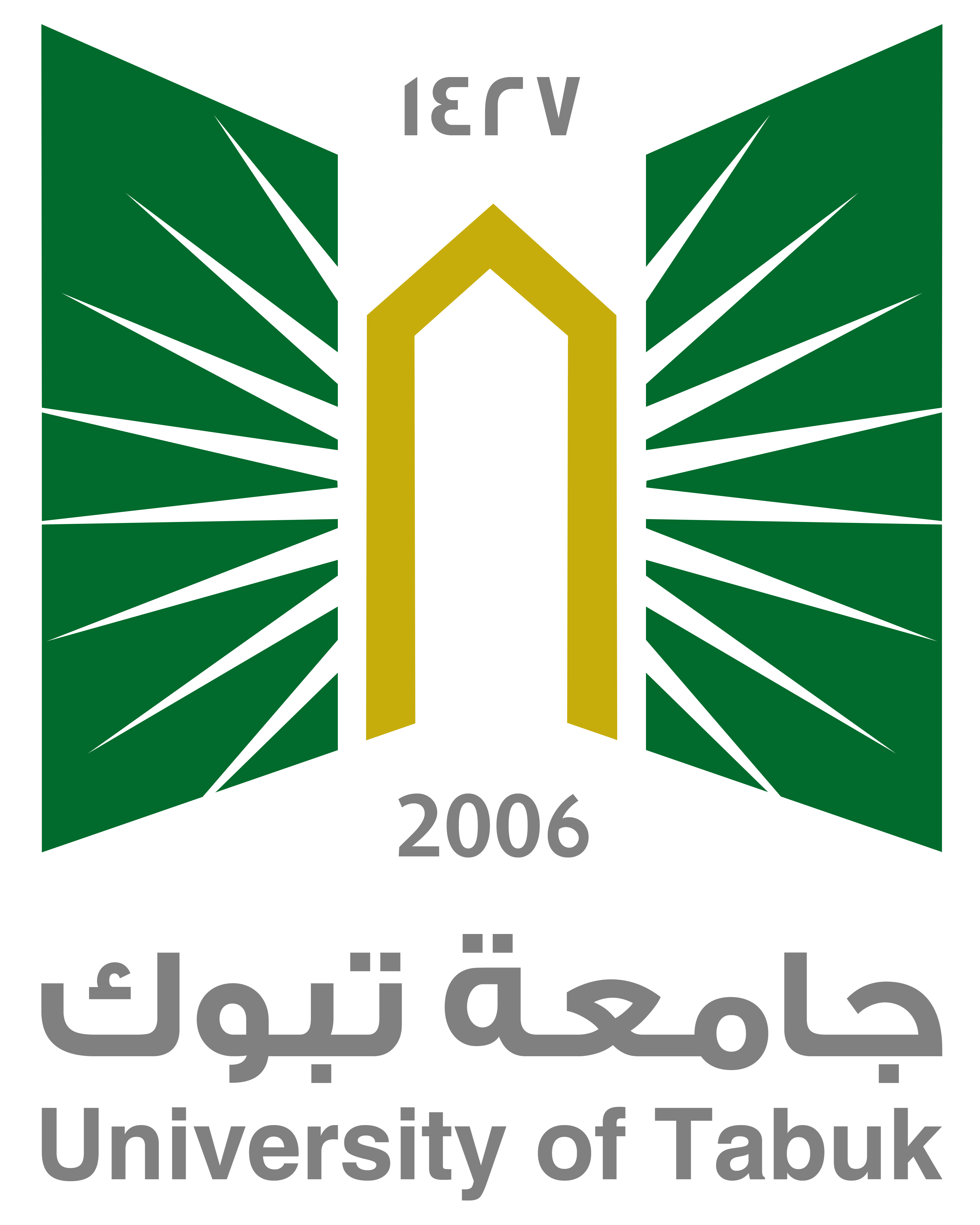 التعارف :تحدث عن نفسك من خلال ما يلي :الاسم: المؤهل :مسمى الوظيفة :الإدارة التي تعمل بها :سنوات الخبرة :الهواية:
2
تطبيقات على اللائحة التنفيذية للموارد البشرية في الخدمة المدنية
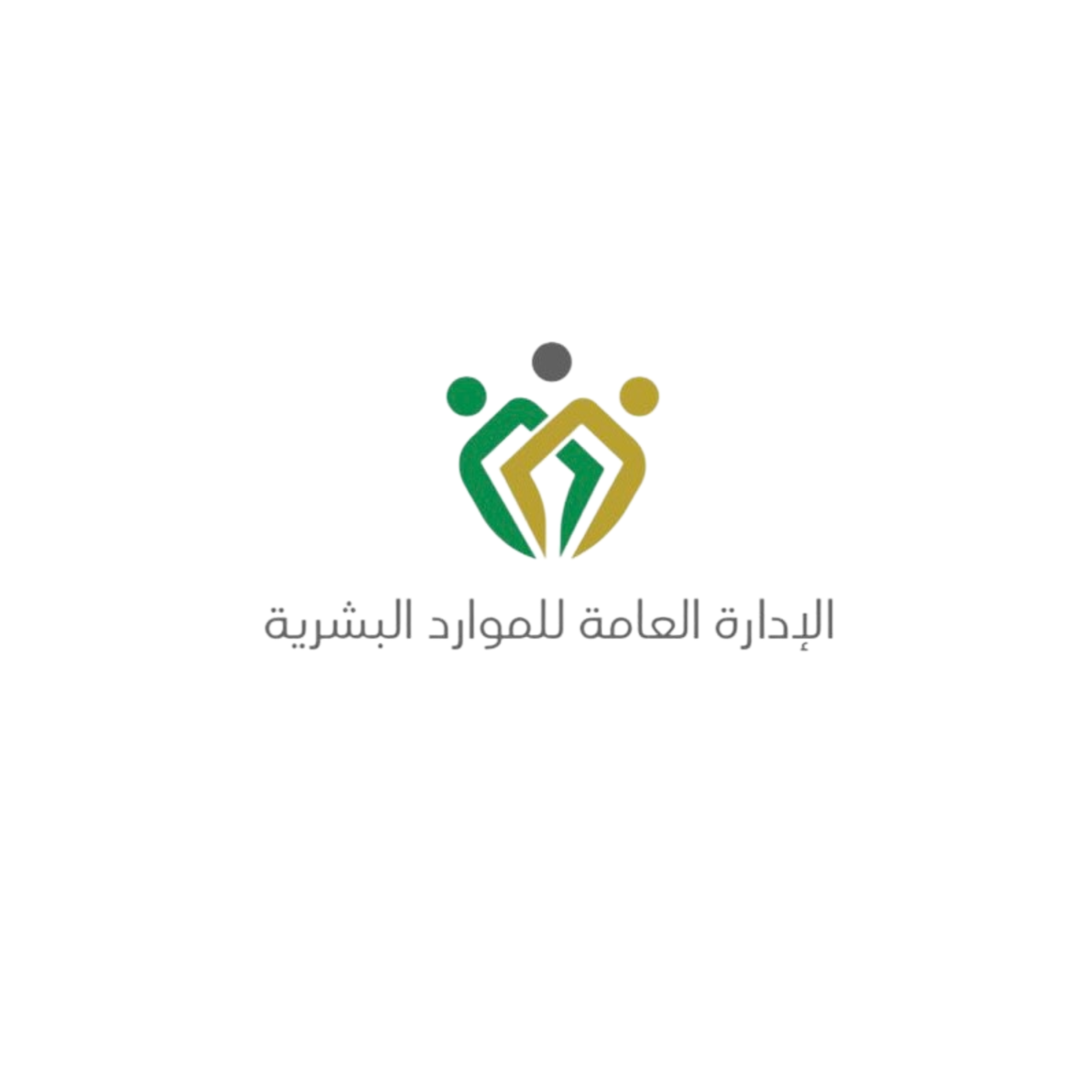 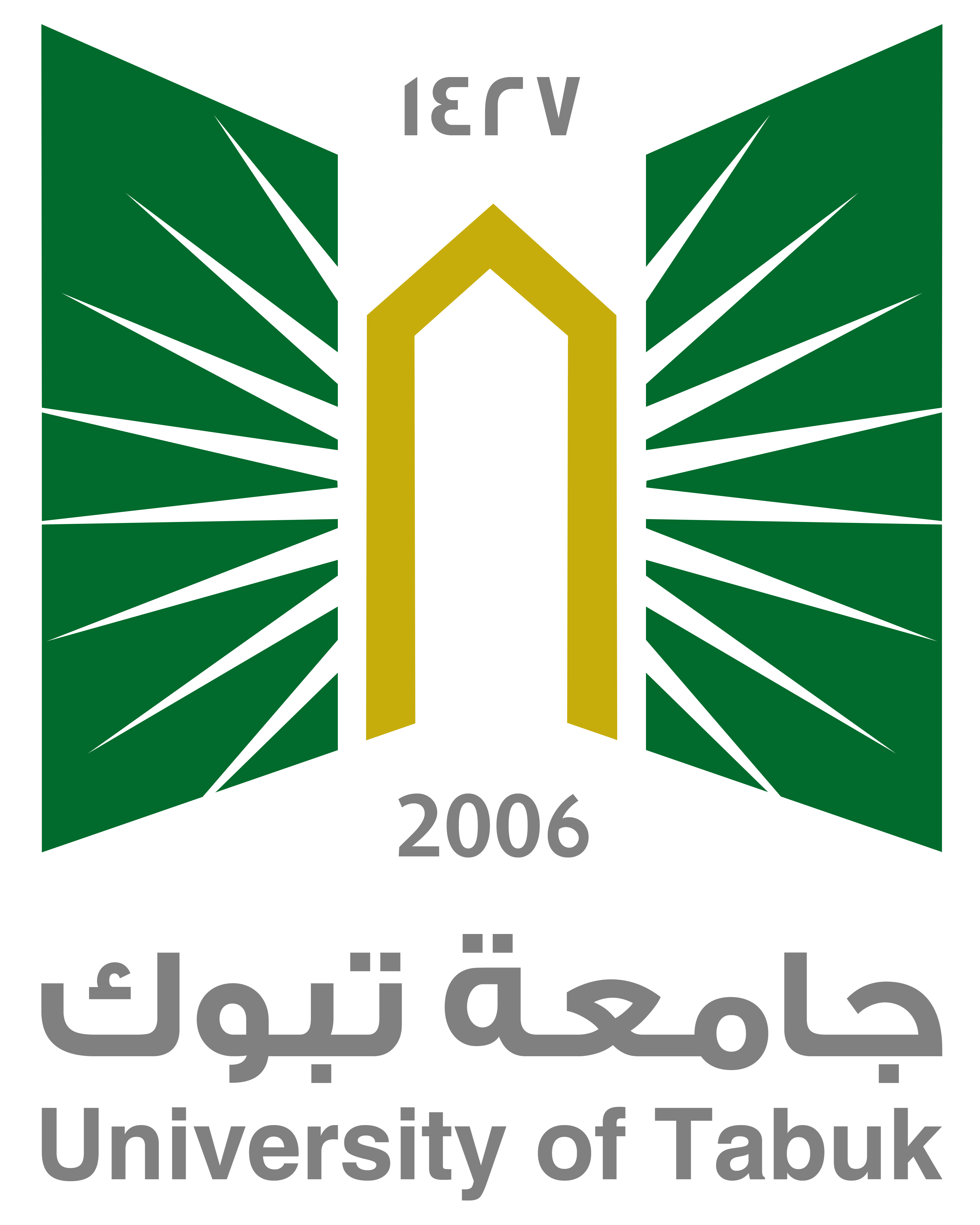 اليوم الاول
3
تطبيقات على اللائحة التنفيذية للموارد البشرية في الخدمة المدنية
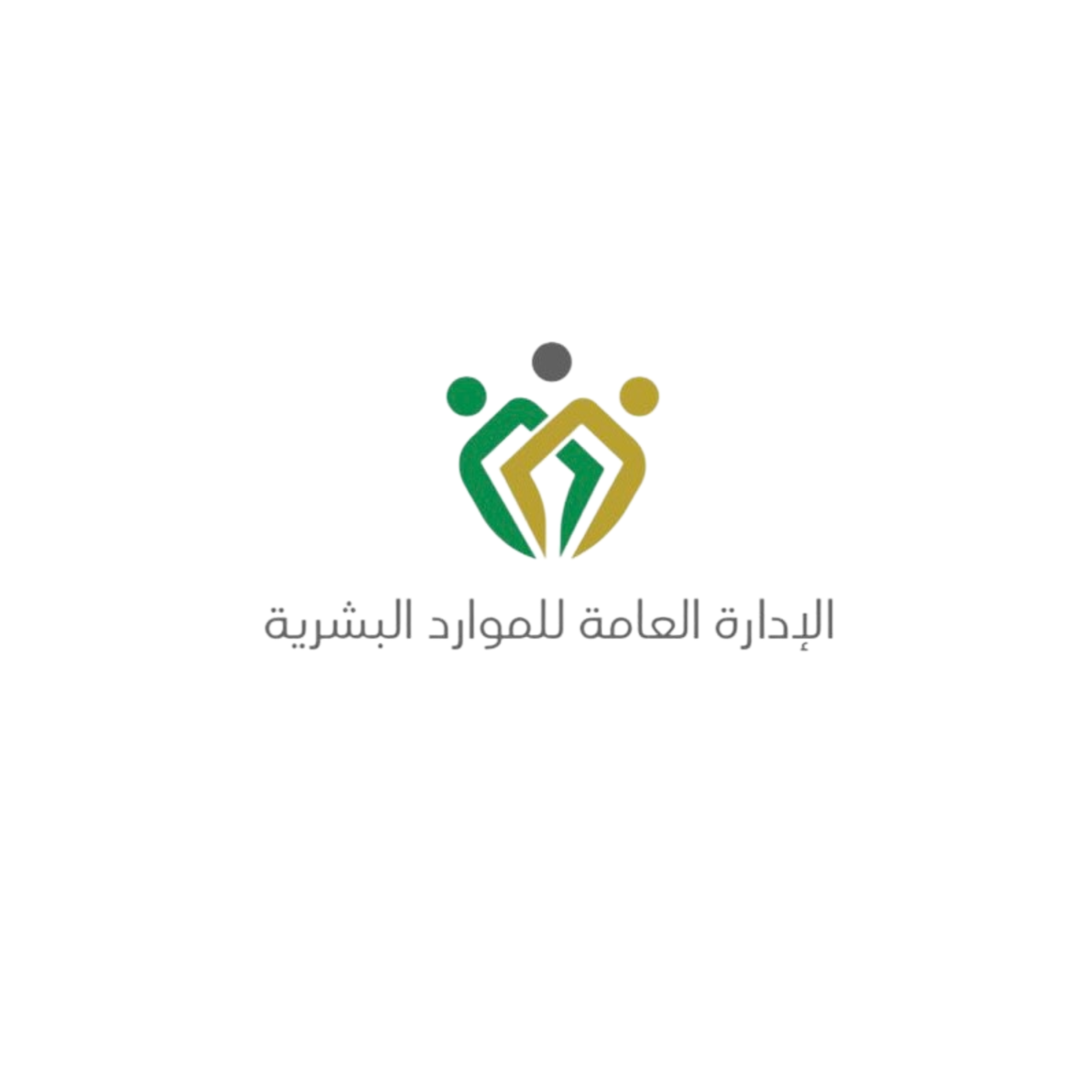 صدرت اللائحة التنفيذية للموارد ‏البشرية في الخدمة المدنية ‏بقرار مجلس الوزراء رقم (١٥٥) في يوم الخميس ٩ جمادي الثانية في عام ١٤٤٠هـ ، الموافق ١٤ فبراير ٢٠١٩م و تم تطبيقها من قبل الاجهزة الحكومية في ١٤٤٠/٩/١١هـ .
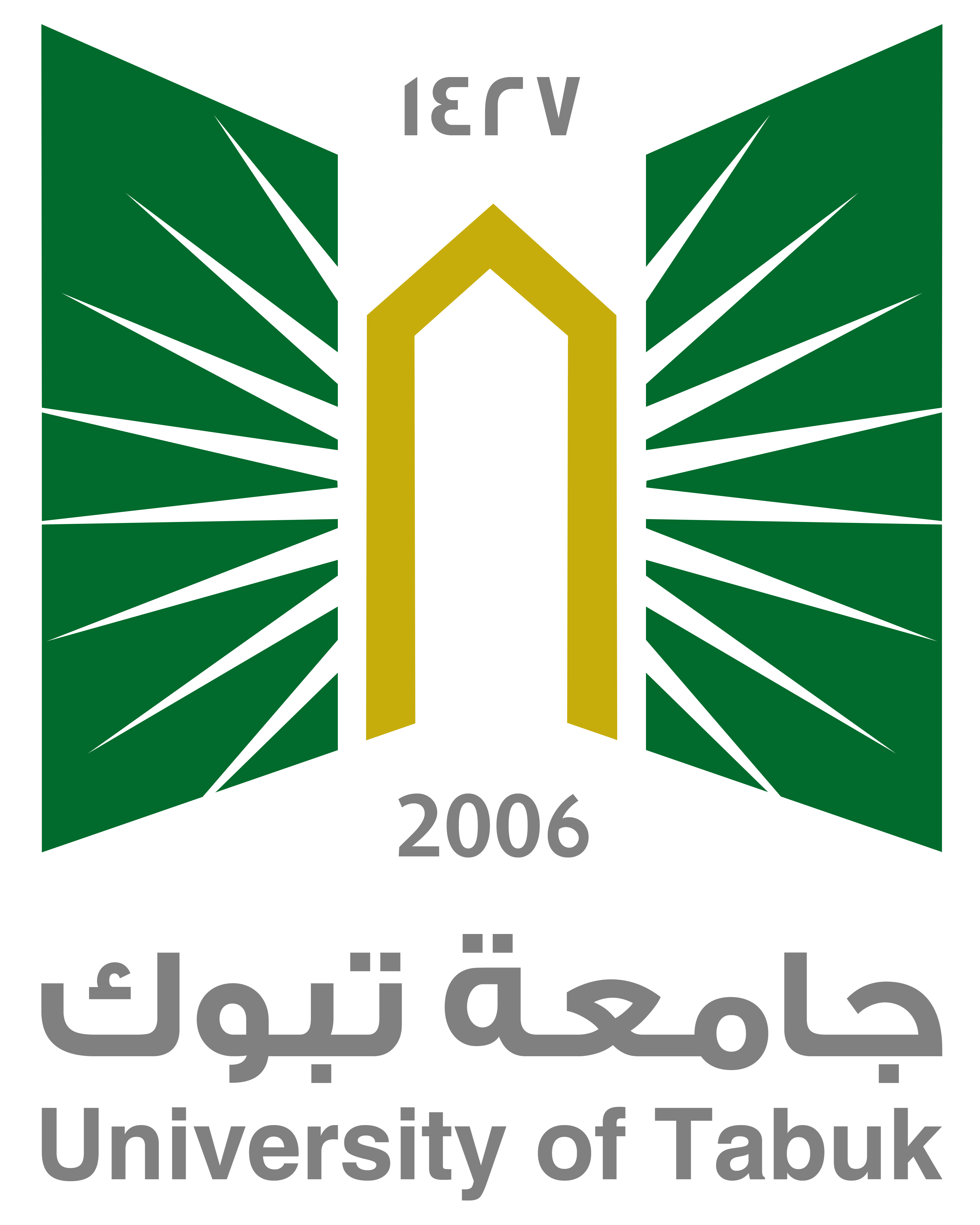 4
تطبيقات على اللائحة التنفيذية للموارد البشرية في الخدمة المدنية
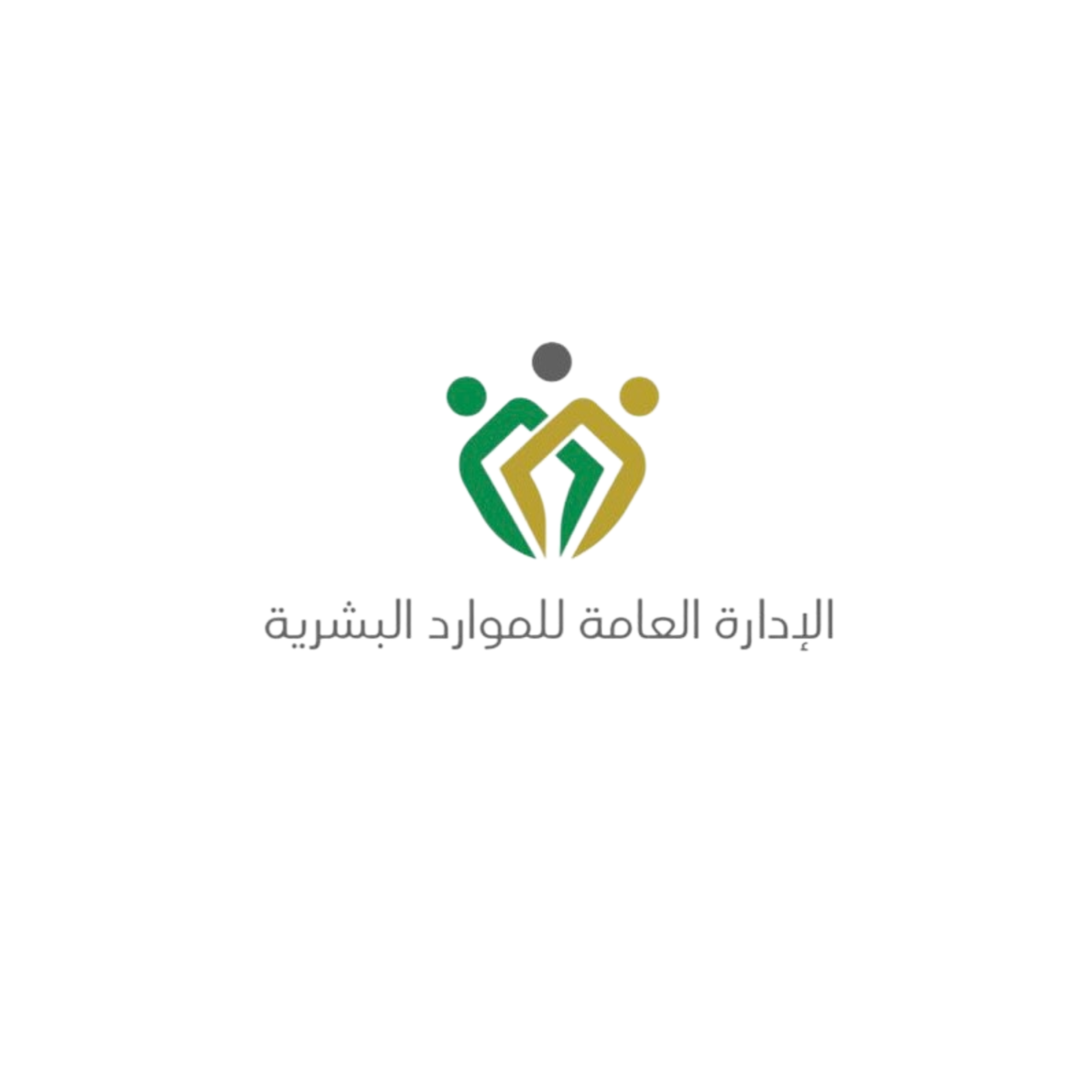 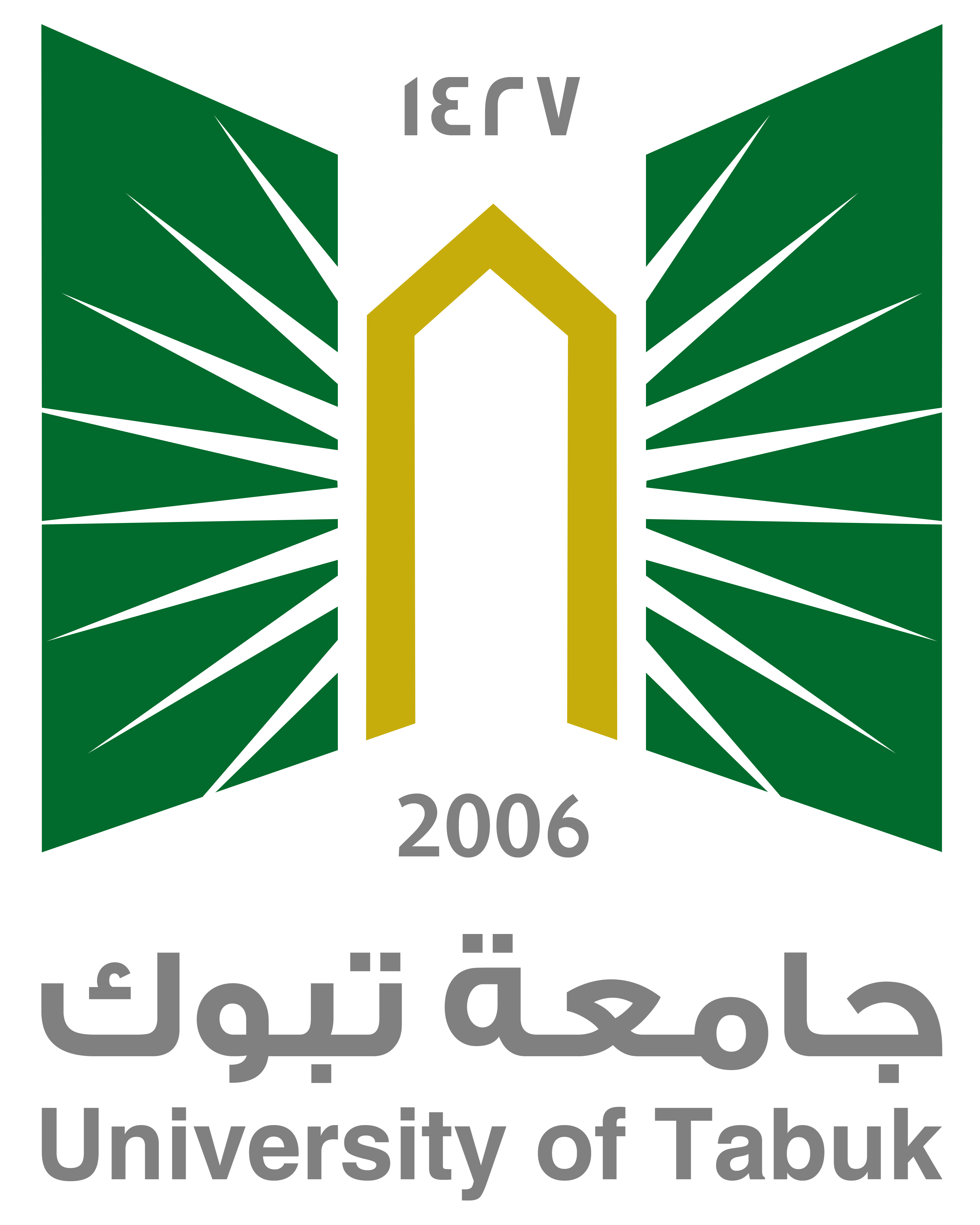 5
اهم ملامح اللائحة :
١.انتقال الخدمة المدينة في المملكة العربية السعودية خاصا بالنسبة للوزارات الحكومية من المركزية الى اللامركزية في ممارسة التوظيف ، الترقيات ، تقويم الاداء فعلى سبيل المثال :
اشارت المادة (٣٢) من اللائحة الى تتولى ادارة الموارد البشرية في الجهة الحكومية مسؤولية الاعلان و ادارة عملية التوظيف و تنسيقها و توثيقها بما يحقق مبدا الوزارة وقف المقاييس التي يحددها اطار العمل التنظيمي .
تطبيقات على اللائحة التنفيذية للموارد البشرية في الخدمة المدنية
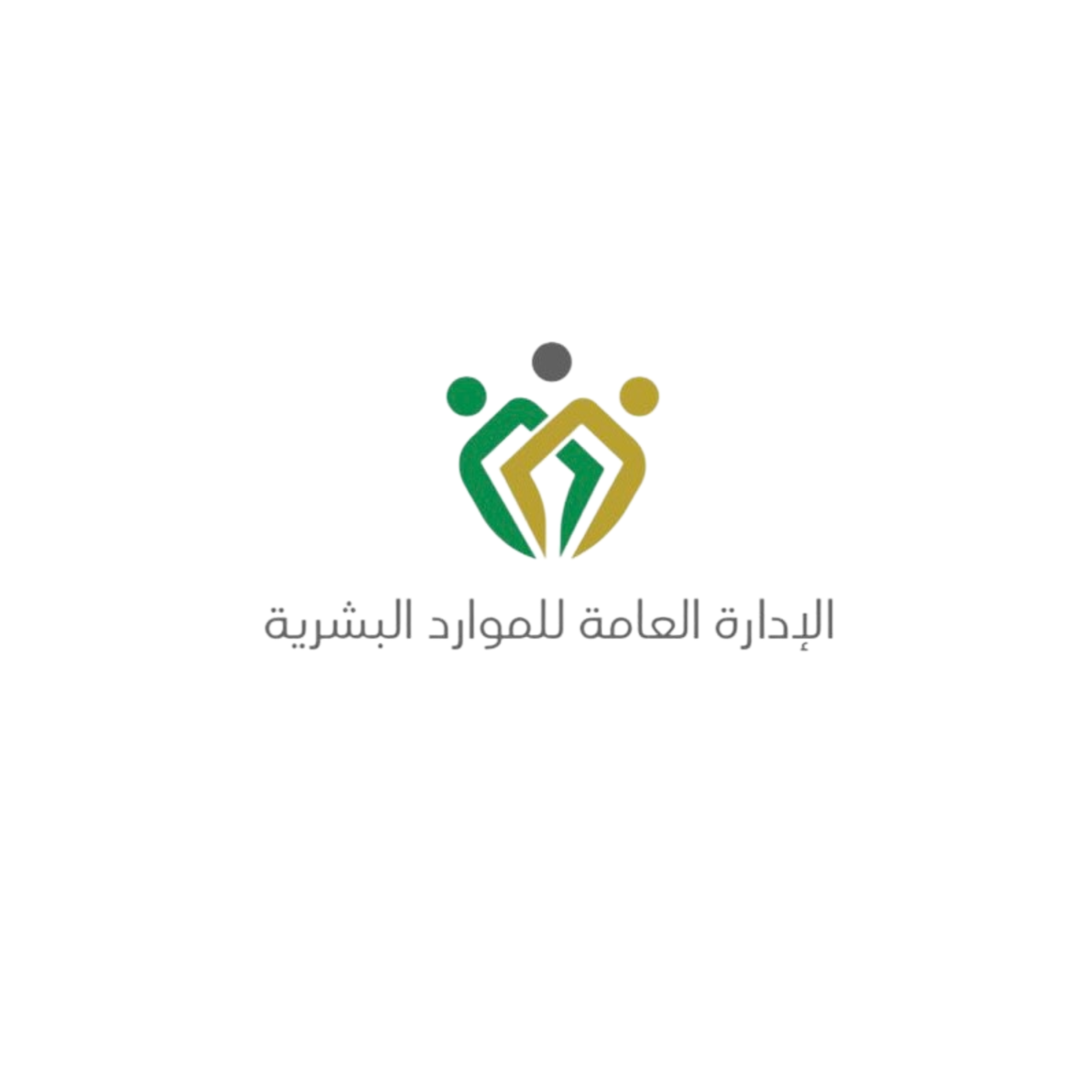 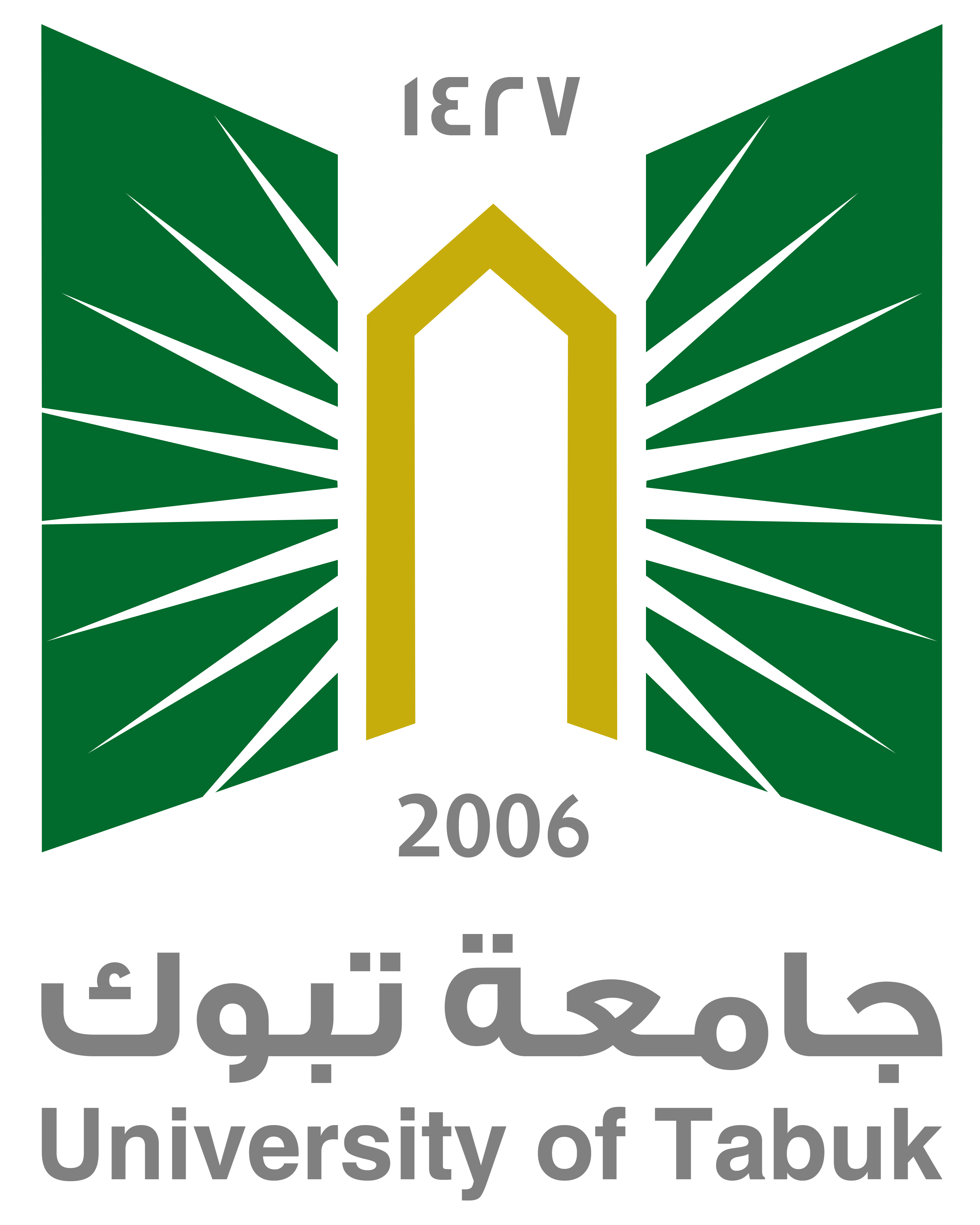 6
اشارت المادة (٥١ )  من اللائحة تتولى إدارة الموارد البشرية في الجهة الحكومية مسؤولية إدارة و تنفيذ عملية الترقيات وفقا للإجراءات المتبعة لديها ، و تتخذ ما يلزم للتحقق من توافر شروط و ضوابط الترقية لدى المشرح للترفيه و استكمال  المتطلبات النظافة اللازمة لذلك .
اشارت المادة (١١٨ ) من اللائحة الى تكون إدارة البشرية في الجهة الحكومية مسؤولة عن عملية إدارة الأداء .
تطبيقات على اللائحة التنفيذية للموارد البشرية في الخدمة المدنية
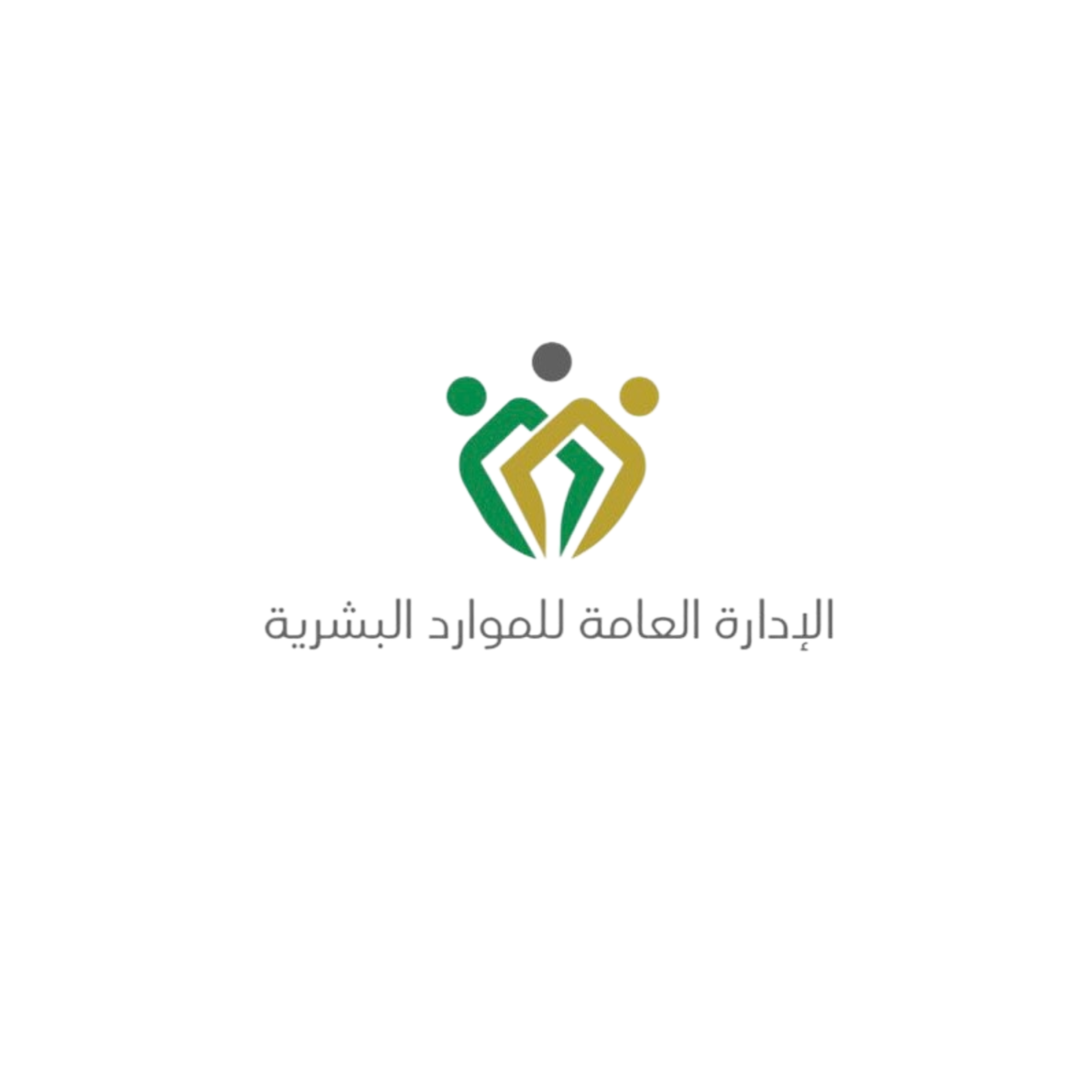 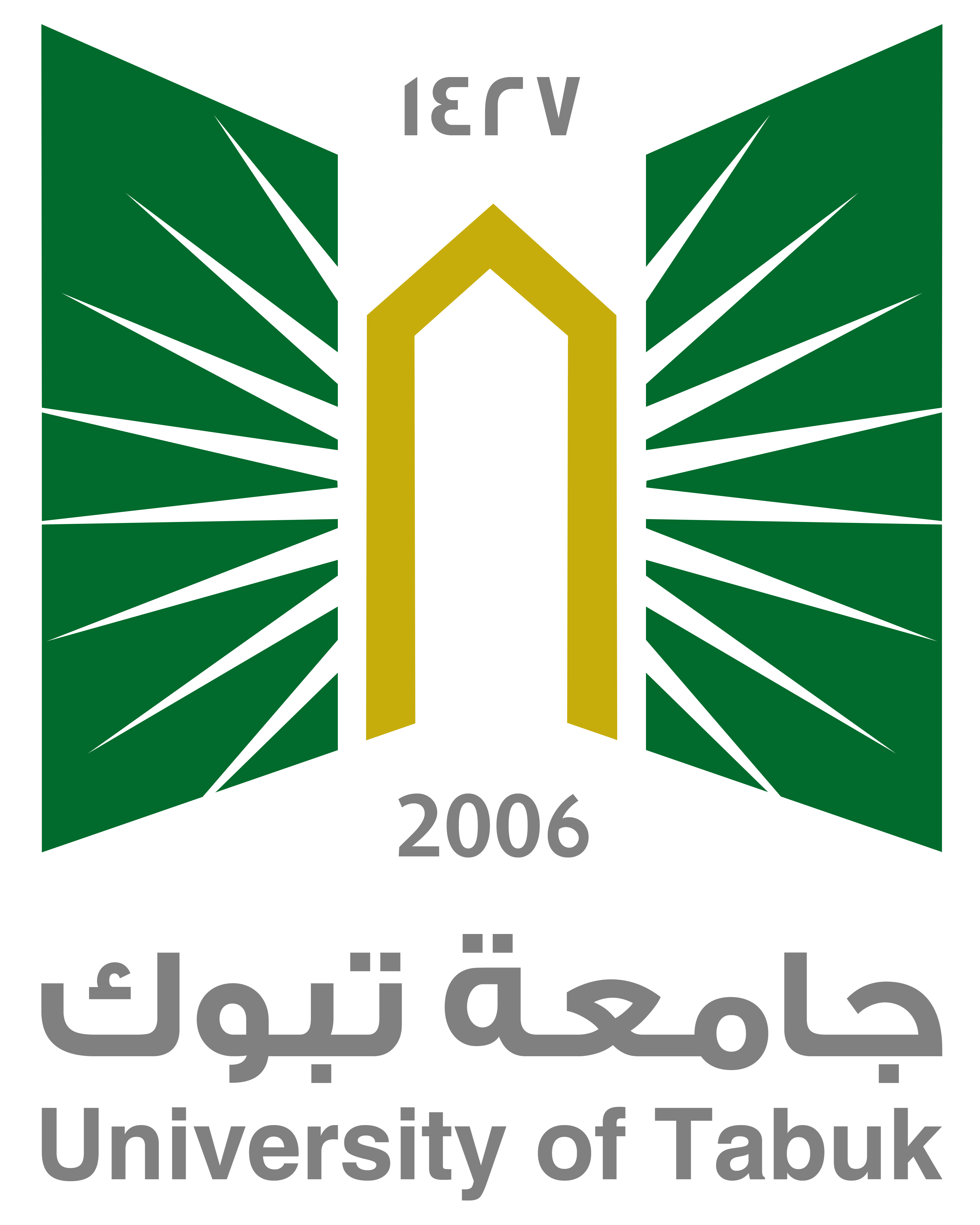 اشارة المادة (١٦٥) من اللائحة  " تتولى إدارة الموارد البشرية في الجهة الحكومية وضع خطط تطوير و تدريب الموظفين وفق اطار العمل التنظيمي "
7
٢. تتكون هذه اللائحة من (٢١٦ ) مادة ، وقسمت الى احد عشر بابا و كل باب قسم الى عدد من الفصول .
٣. خصص الباب الأول ( لتعاريف و احكام ) و خصص الفصل الأول لتعريف بعض المصطلحات الواردة في اللائحة مثل المملكة ، مجلس الوزراء ، الوزير المختص ، الجهة الحكومية ، اللائحة ، الموظف ، و هكذا فمثلا يقصد بالموظف " كل من يشغل وظيفة مدنية عامة في الدولة او يمارس مهامها أيا كانت طبيعة عملة او اسم وظيفته بصفه دائمة او مؤقتة ، و يعد تخصيص اللائحة لهذه التعريفات يتماشى مع التوجيهات الحديثة في اعداد اللوائح و الأنظمة ".
تطبيقات على اللائحة التنفيذية للموارد البشرية في الخدمة المدنية
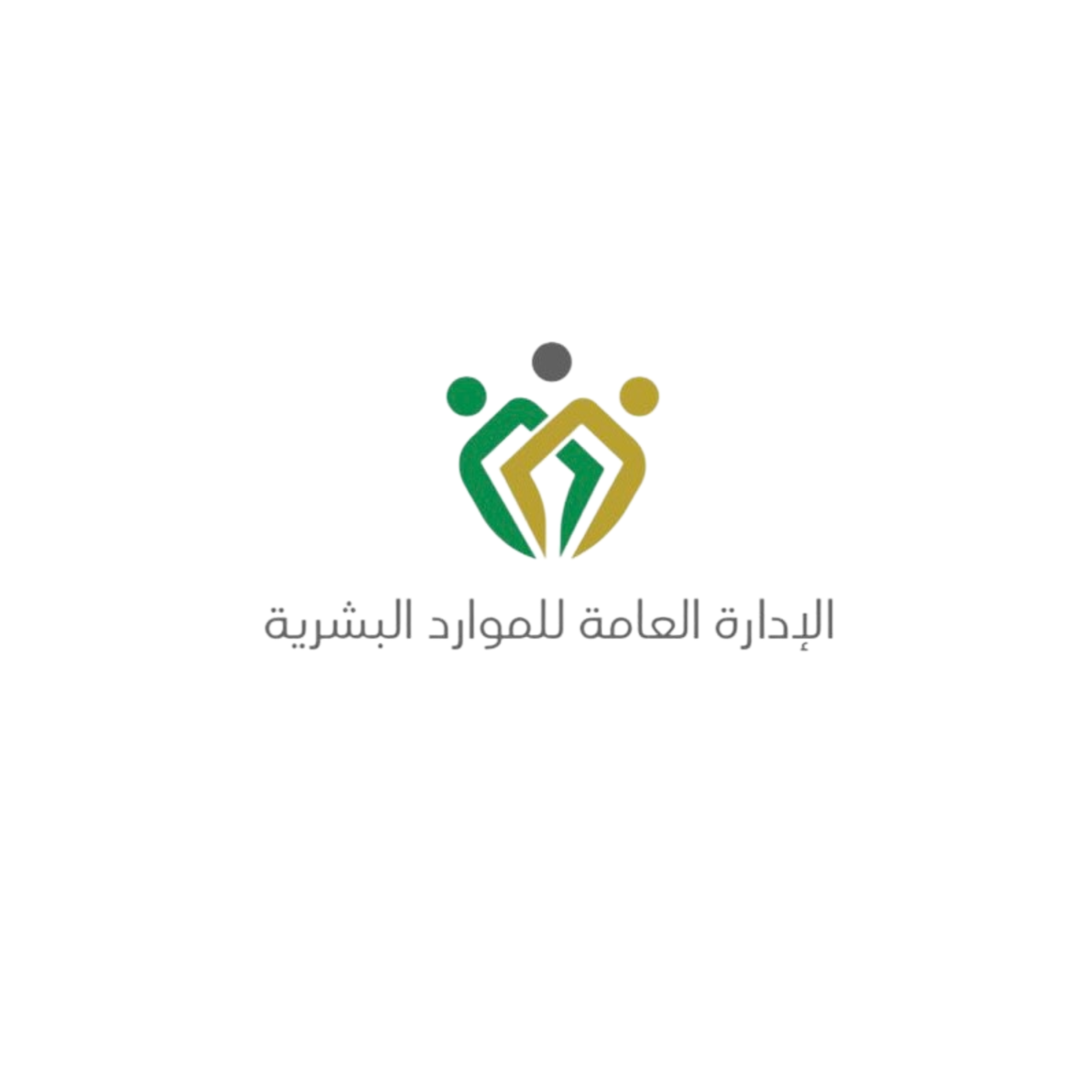 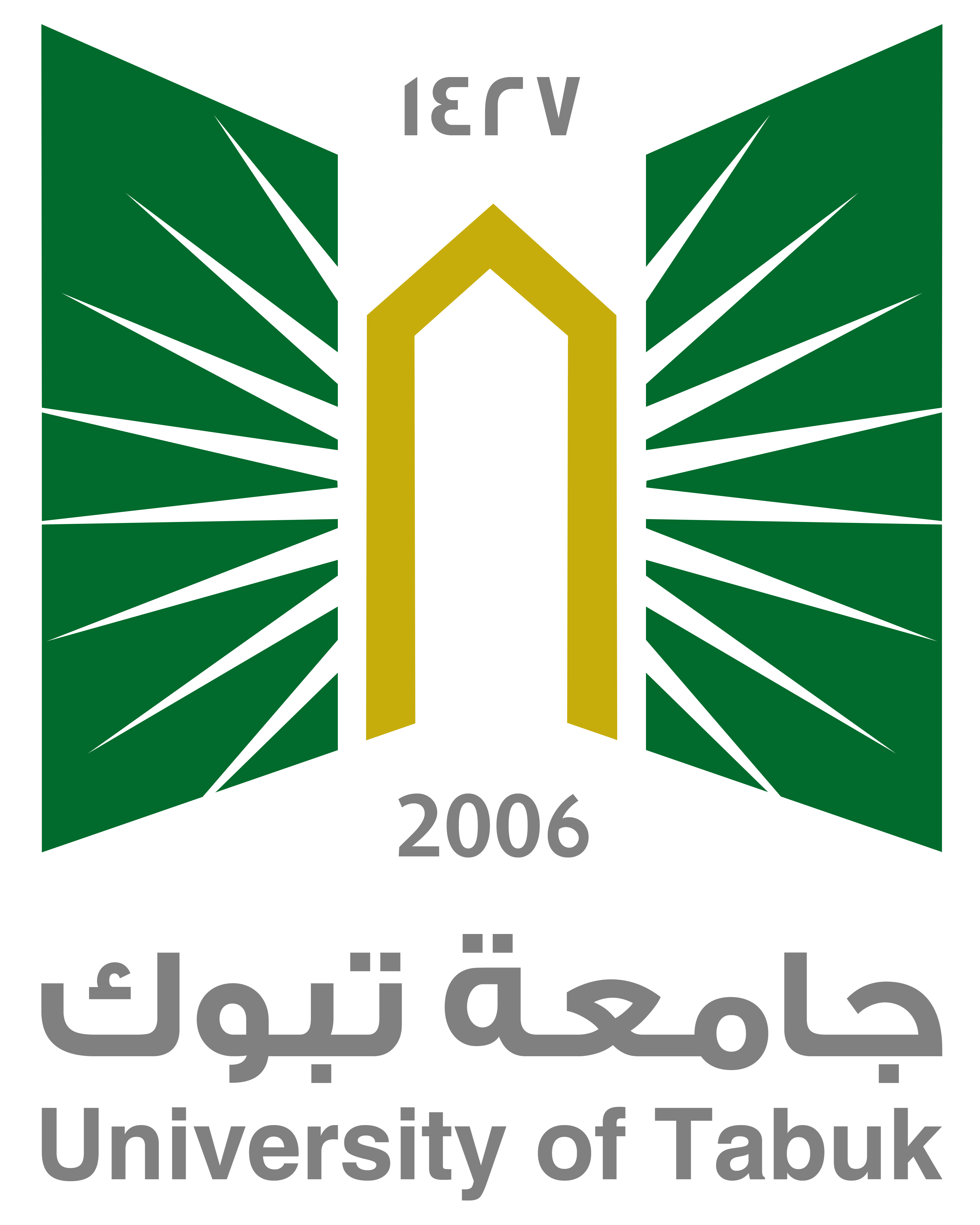 ٤. الفصل الثاني من الباب الأول من هذه اللائحة لا يقل أهمية عن سابقة حيث وضح العلاقة بين وزارة الموارد البشرية و التنمية الاجتماعية حاليا و الجهة الحكومية ، فمثلا المادة (٢) من هذا الفصل اوضحت ان وزارة الموارد البشرية تشرف على تنفيذ احكام اللائحة ، كما بينت المادة (٣) من اللائحة ان إدارة الموارد البشرية بالجهة الحكومية تتولى تطبيق احكام اللائحة .
8
تطبيقات على اللائحة التنفيذية للموارد البشرية في الخدمة المدنية
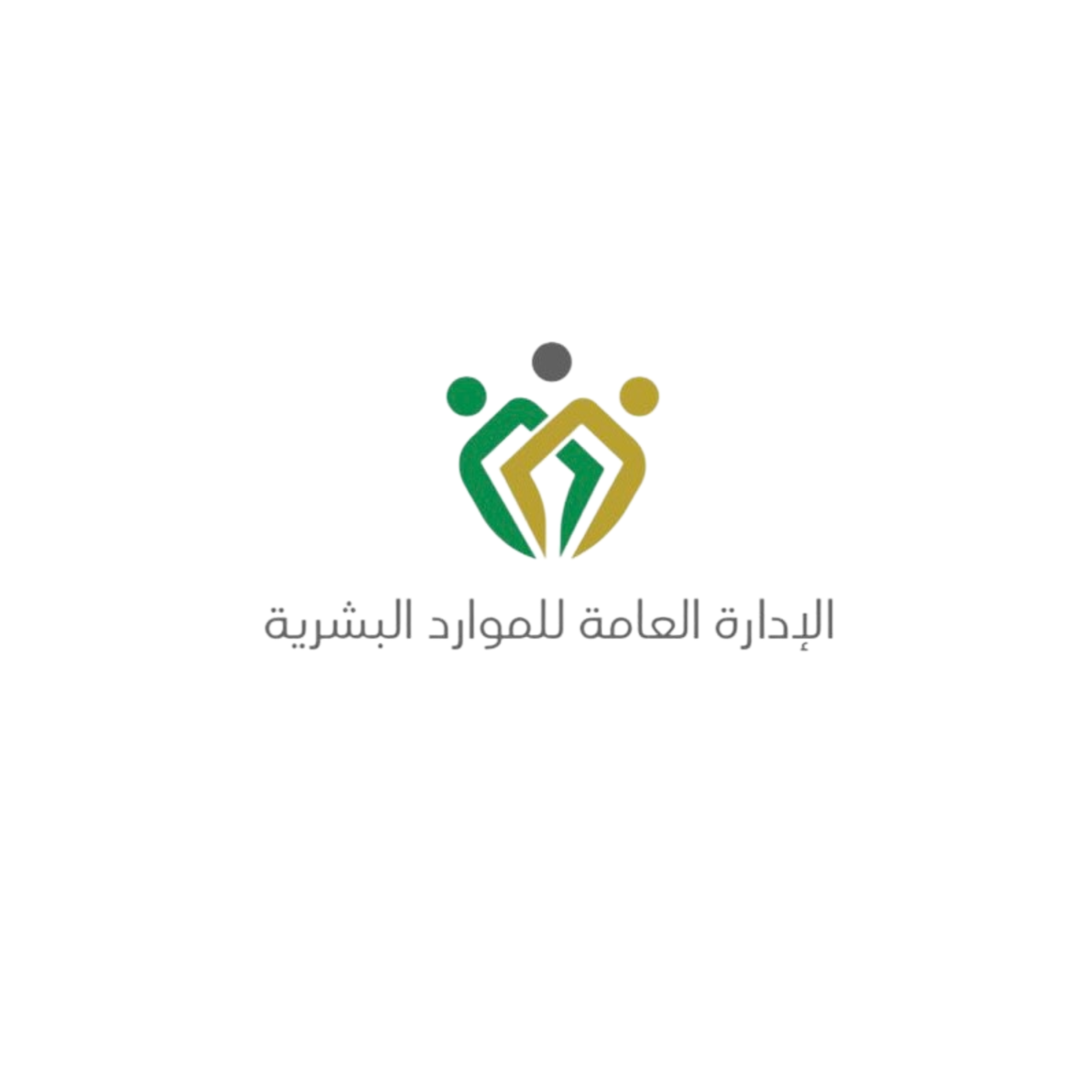 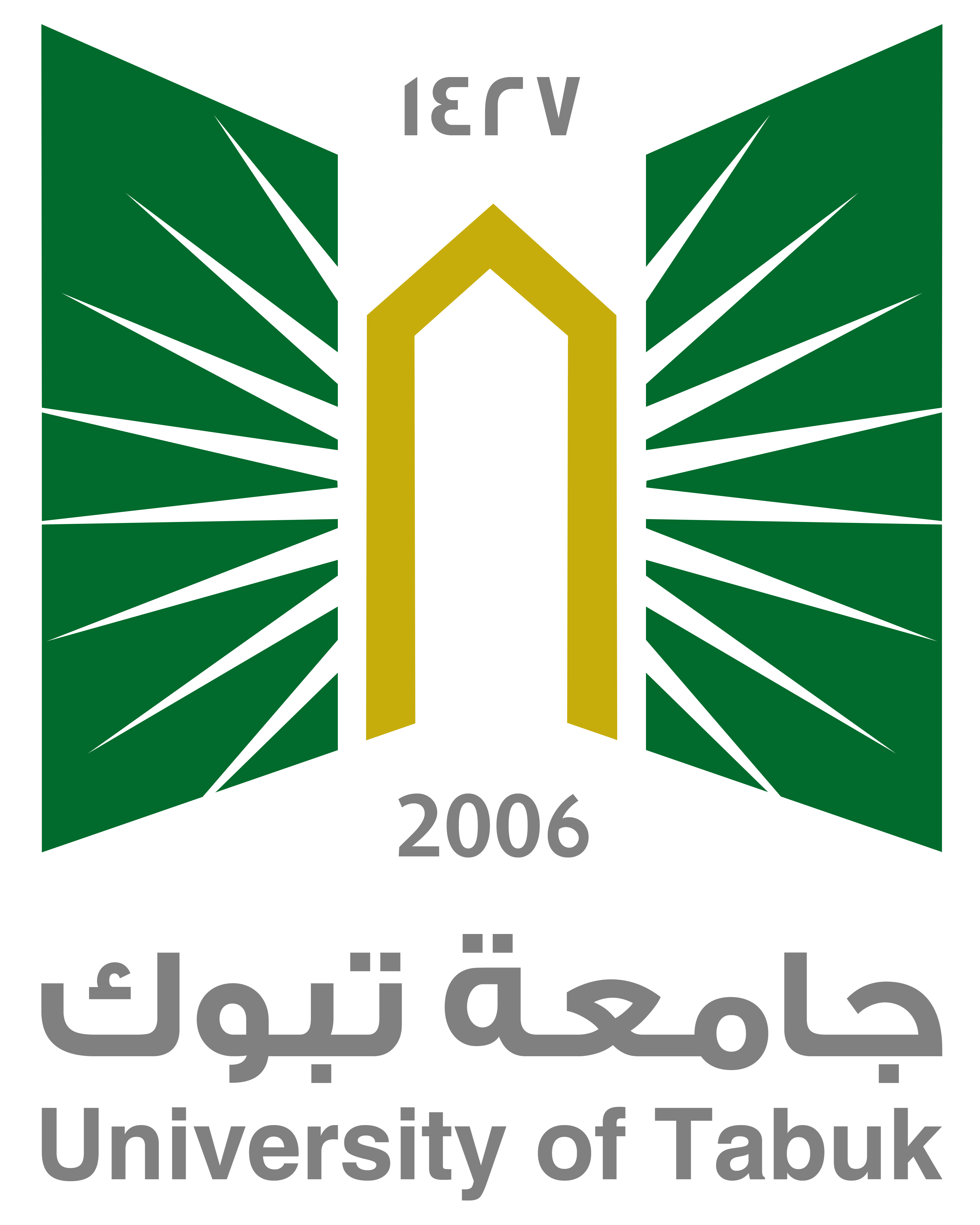 9
٥. الباب الثاني من هذه اللائحة عنوانه ( بيئة العمل و اوقاته ) وهو من الموضوعات الجديدة التي تطرقت لها اللائحة حيث ثم تخصيص فصول لها و الحديث عنها بكل وضوح و شفافية فمثلا اشارت المادة (٦) من الفصل الاول من هذا الباب الى الزام الجهة الحكومية بتوفر بيئة عمل امنة و صحية و منتجة ، و تعزيز الثقافة الايجابية في العمل ، في حين ان المادة (٨) تحث الجهات الحكومية على بناء ثقافة مؤسسة ايجابية تدعم تحقيق الجهة اهدافها و تنسجم مع قيمتها .
تطبيقات على اللائحة التنفيذية للموارد البشرية في الخدمة المدنية
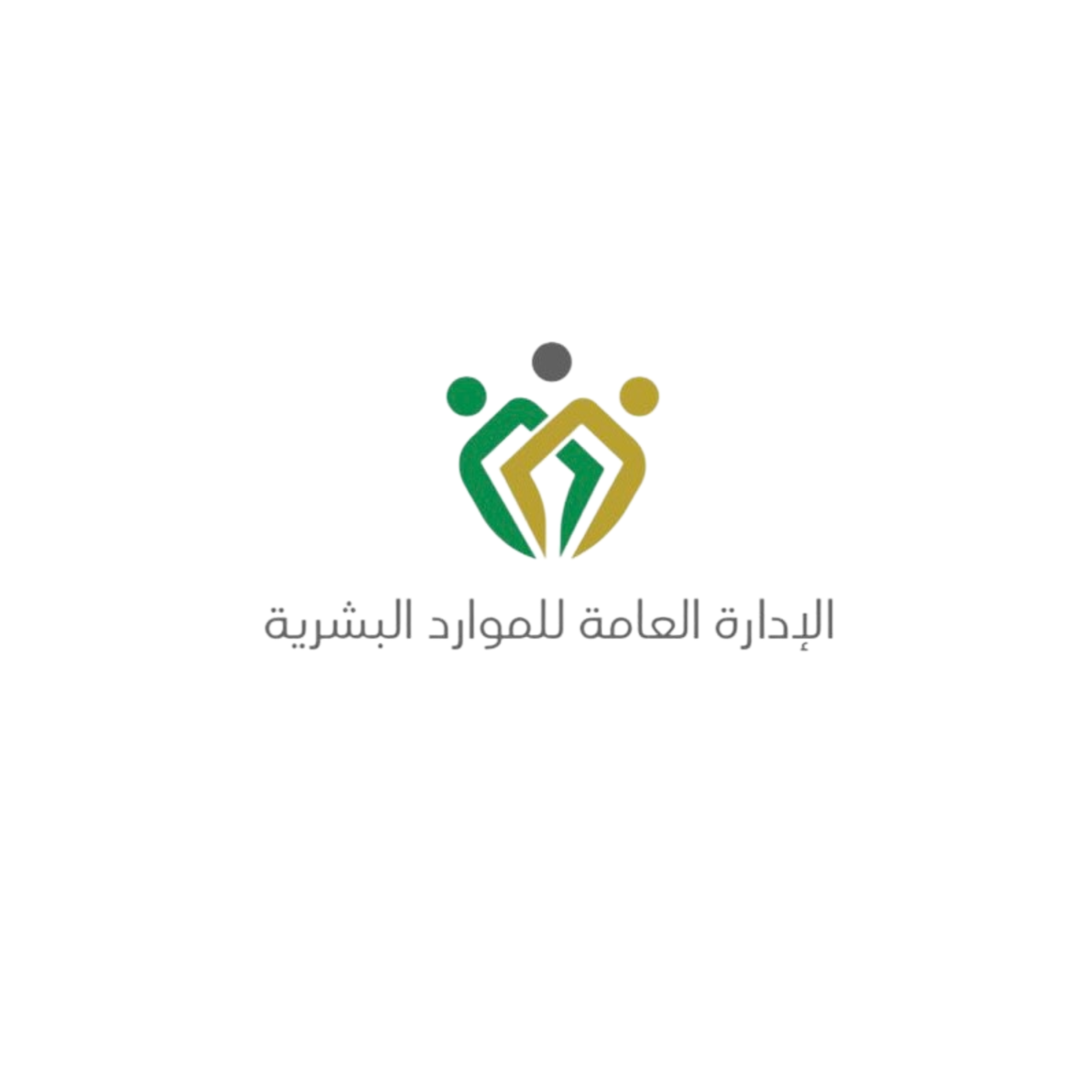 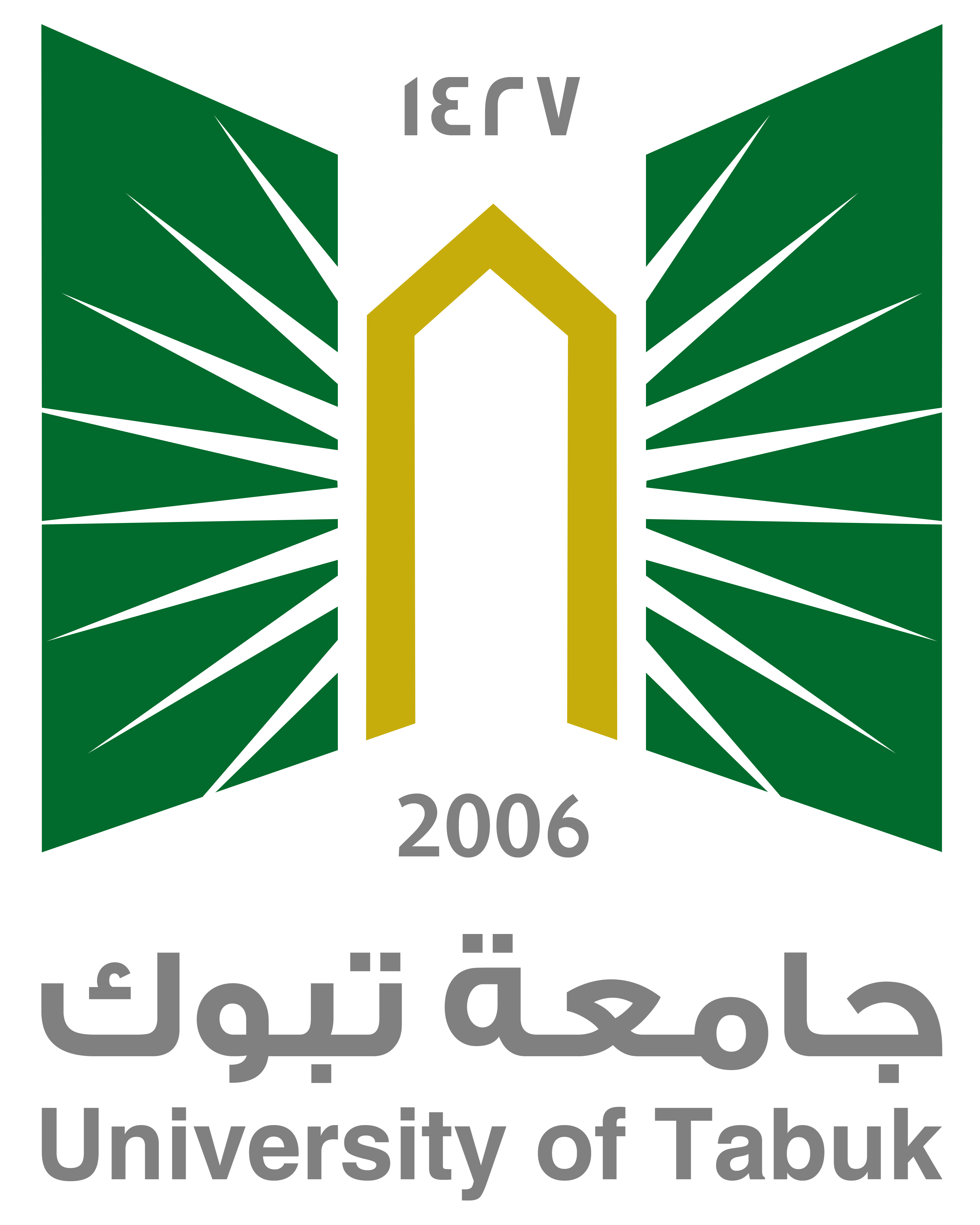 ٦. الفصل الثاني من الباب الثاني فقد خصص للحديث عن أوقات الدوام الرسمي حيث اشارت المادة (١٠) الى ان أيام العمل الرسمية هي من الاحد الى الخميس في حين أوضحت المادة (١٠ ) الى ان ساعات العمل في الجهات الحكومية هي (٧ ) ساعات تبدا من الساعة السابعة الى الساعة الثانية و النصف ظهرا ، اما ساعات الدوام في شهر رمضان المبارك فهي من الساعة العاشرة صباحا الى الساعة الثالثة ظهرا .
10
٧. الباب الثالث من هذه اللائحة فعنوانه ( التطوير التنظيمي ) و هذا الموضوع لم تتطرق اليه اللوائح التنفيذية في التنفيذية في الخدمة المدينة سابقا ، انما ورد ما يغطي هذا الموضوع في أماكن متفرقة من نظام الخدمة المدنية مثل ما ورد في النظام بخصوص تنصيف الوظائف او احداث الوظائف .
تطبيقات على اللائحة التنفيذية للموارد البشرية في الخدمة المدنية
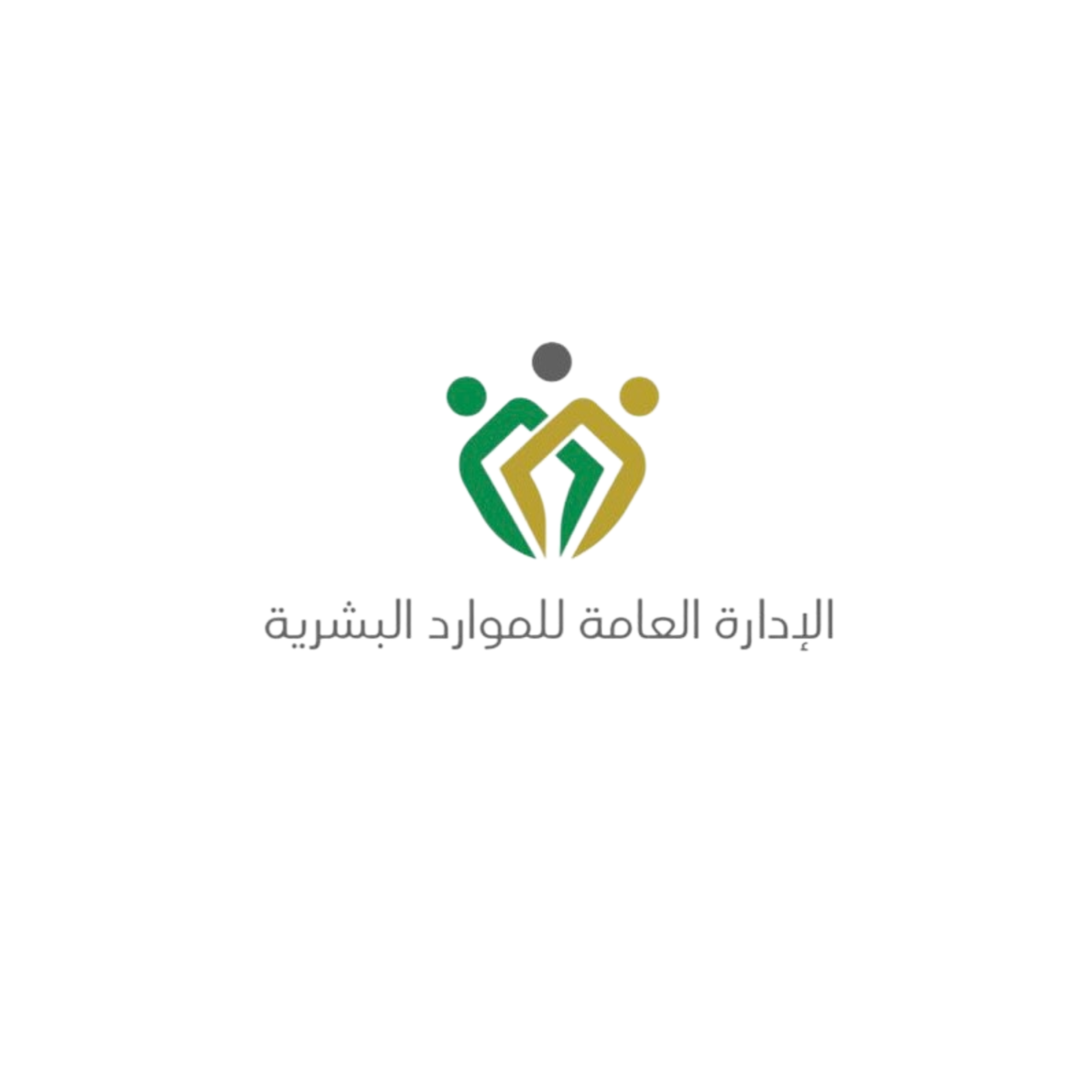 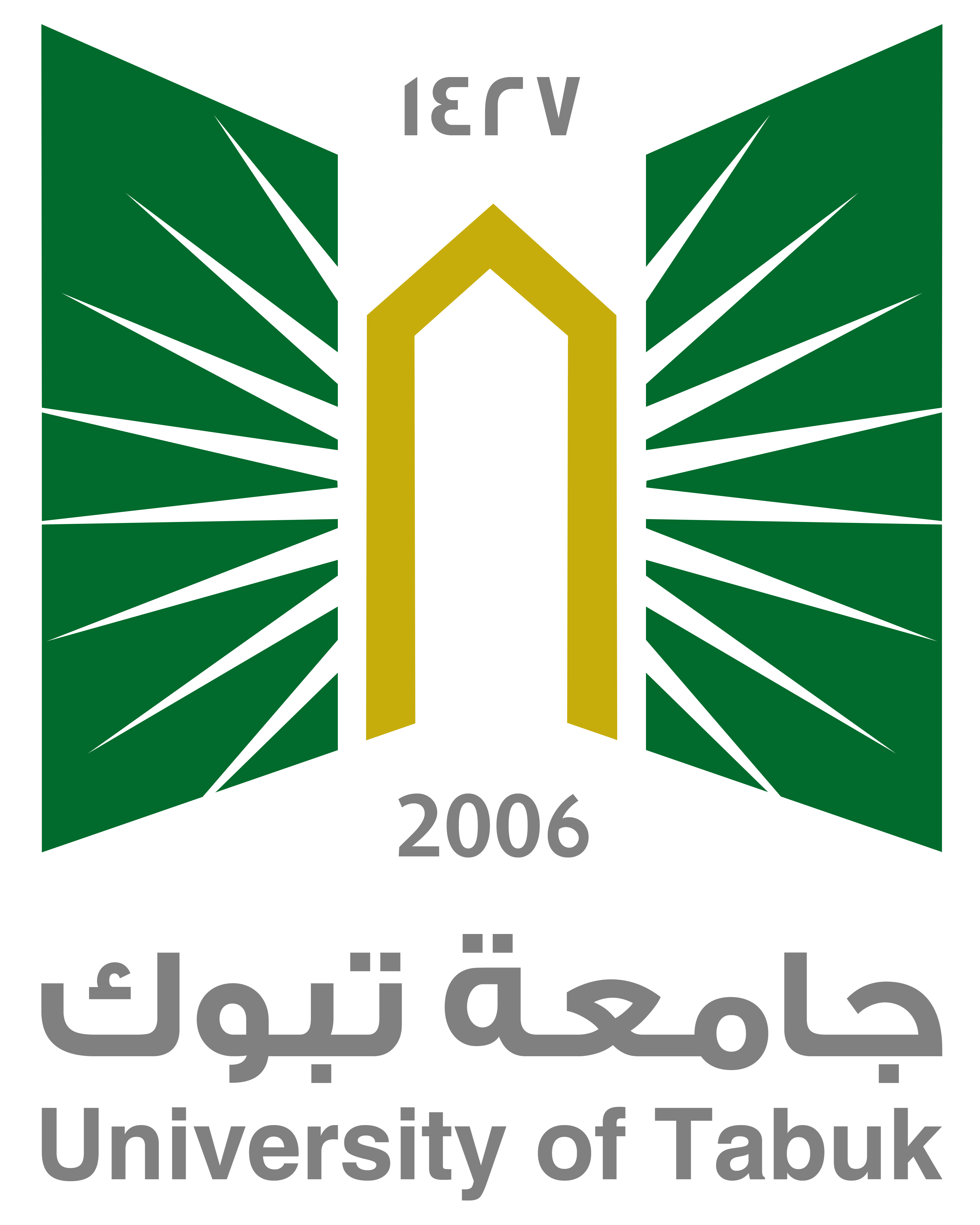 الحالة الدراسية : (ملامح اللائحة) 
طبقت اللائحة التنفيذية للموارد البشرية في الخدمة المدنية في 1440/9/11ه وكان من أبرز ما جاء فيها هي منح الوزارات الحكومية صلاحيات في التوظيف والترقيات ، وإدارة الأداء، وقد اشارت المادة (32) من هذه اللائحة إلى أن تتولى إدارة الموارد البشرية في الجهة الحكومية مسئولية الإعلان وإدارة عملية التوظيف وتنسيقها وتوثيقها بما يحقق مبدأ الوزارة وفق المقاييس التي يحددها إطار العمل التنظيمي.
ماذا يعني إعطاء الأمارة صلاحية إدارة عملية التوظيف؟
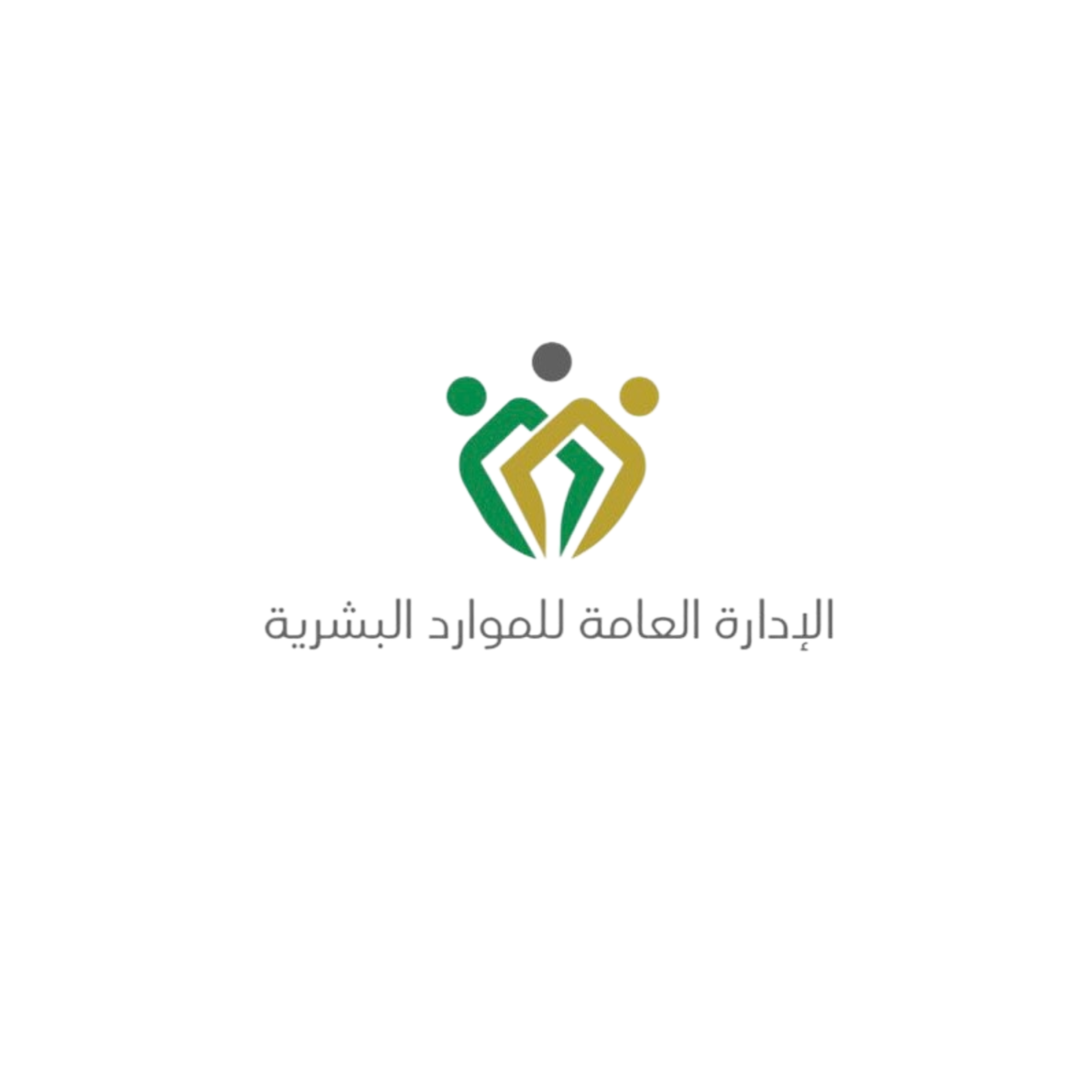 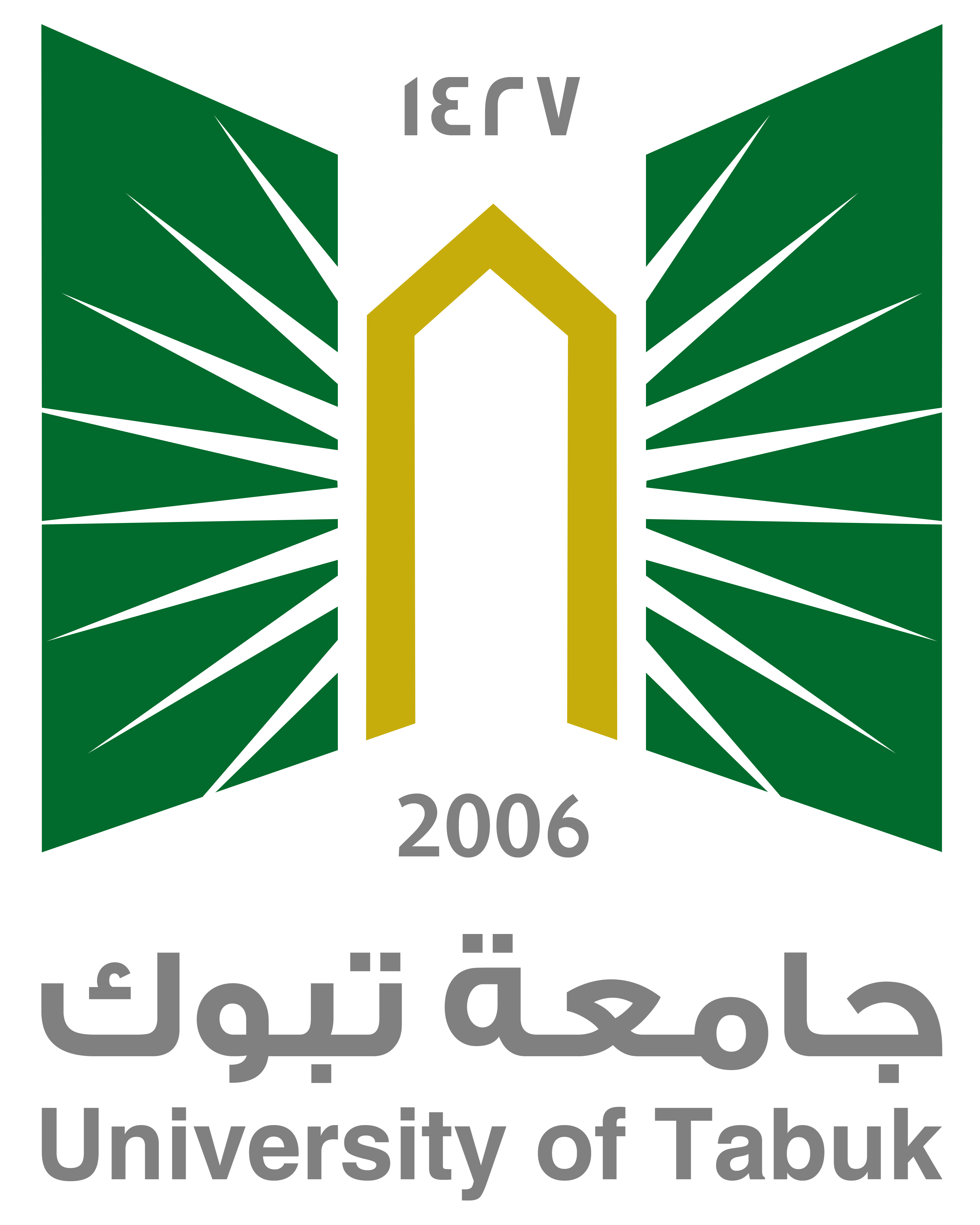 الجلسة الثانية
12
تطبيقات على اللائحة التنفيذية للموارد البشرية في الخدمة المدنية
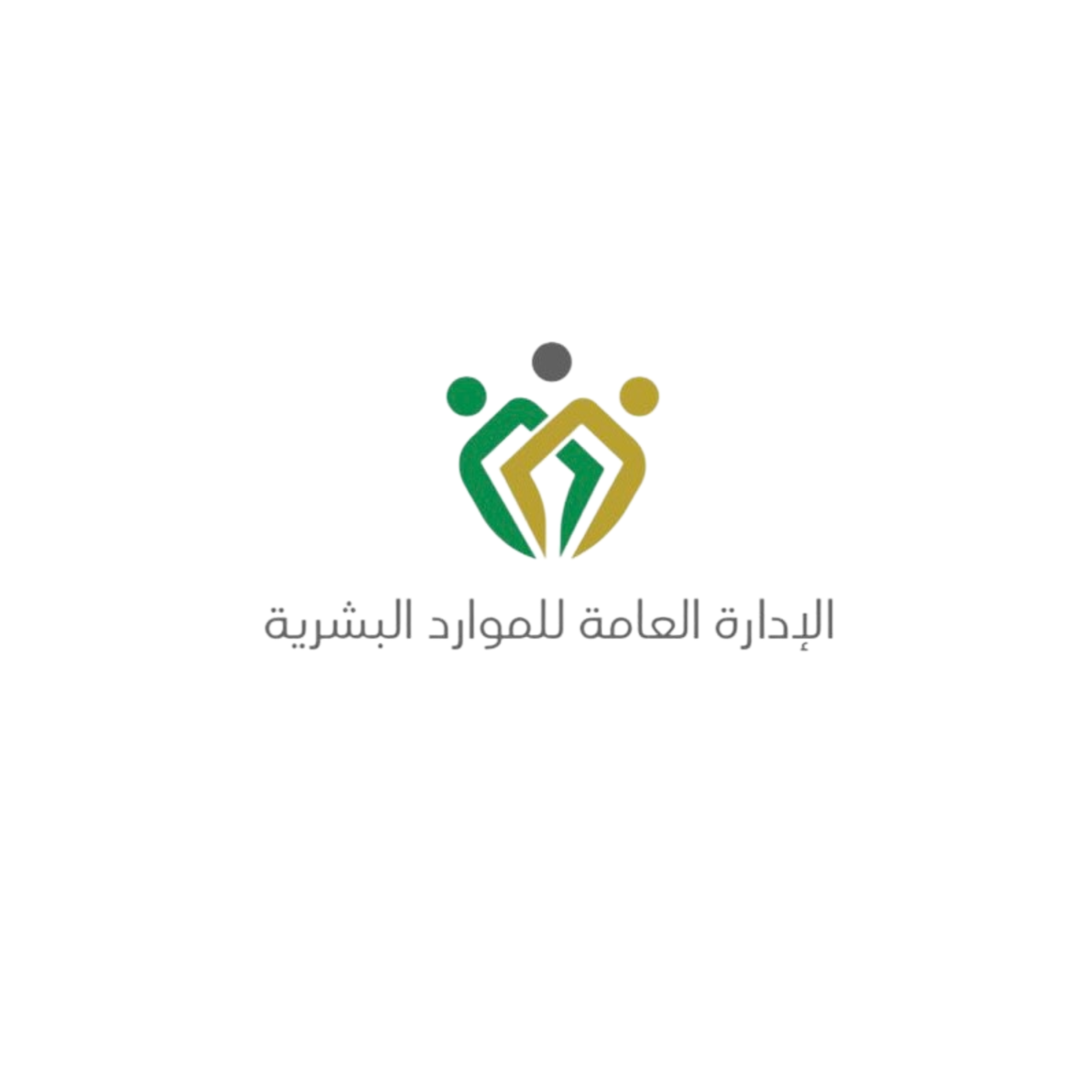 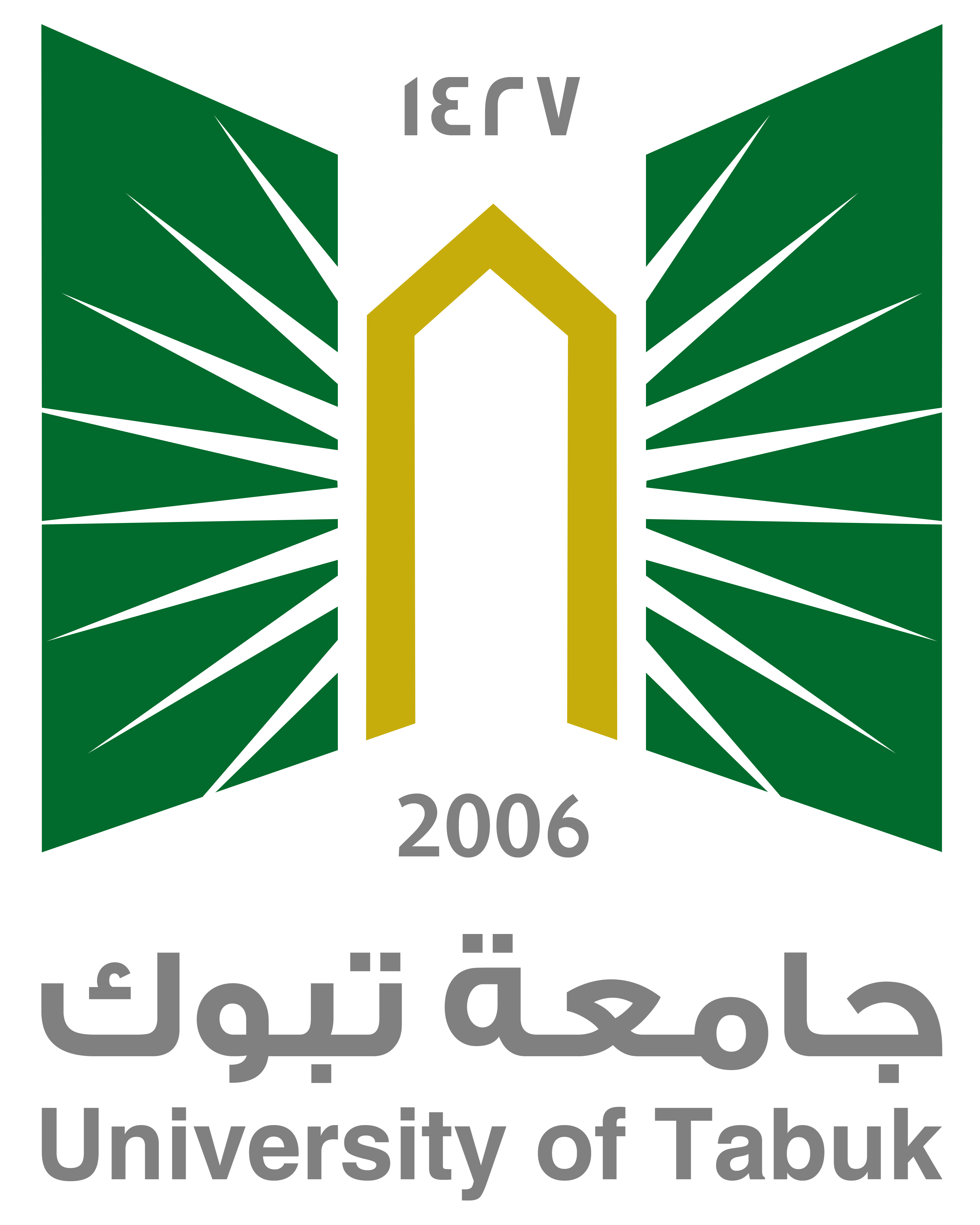 ٨. الباب الرابع من هذه اللائحة و الذي يغطي الوظائف الرئيسية لإدارة الموارد البشرية فقد قسم الى (٦) فصول ، هي الفصل الأول ( التعيين ) ، الفصل الثاني ( الترقية ) ، الفصل الثالث ( النقل و الإعارة و التكييف و الاستعارة ) ،الفصل الرابع ( التعاقد ) ، الفصل الخامس ( تمديد الخدمة ) ، أخيرا الفصل السادس  ( اللياقة الصحية ) .
13
٩.من الجديد الذي ورد بهذه اللائحة تأهيل المتميزين حيث اشارت المادة ( ٢٠٢ ) من اللائحة الى انه يجوز للجهة الحكومية اختبار الطلاب السعوديين المتميزين من حديثي التخرج من الثانوية العامة او خارجها في التخصصات التي تستهدفها الجهة الحكومية وفق خطط التطوير و التدريب لديها .
تطبيقات على اللائحة التنفيذية للموارد البشرية في الخدمة المدنية
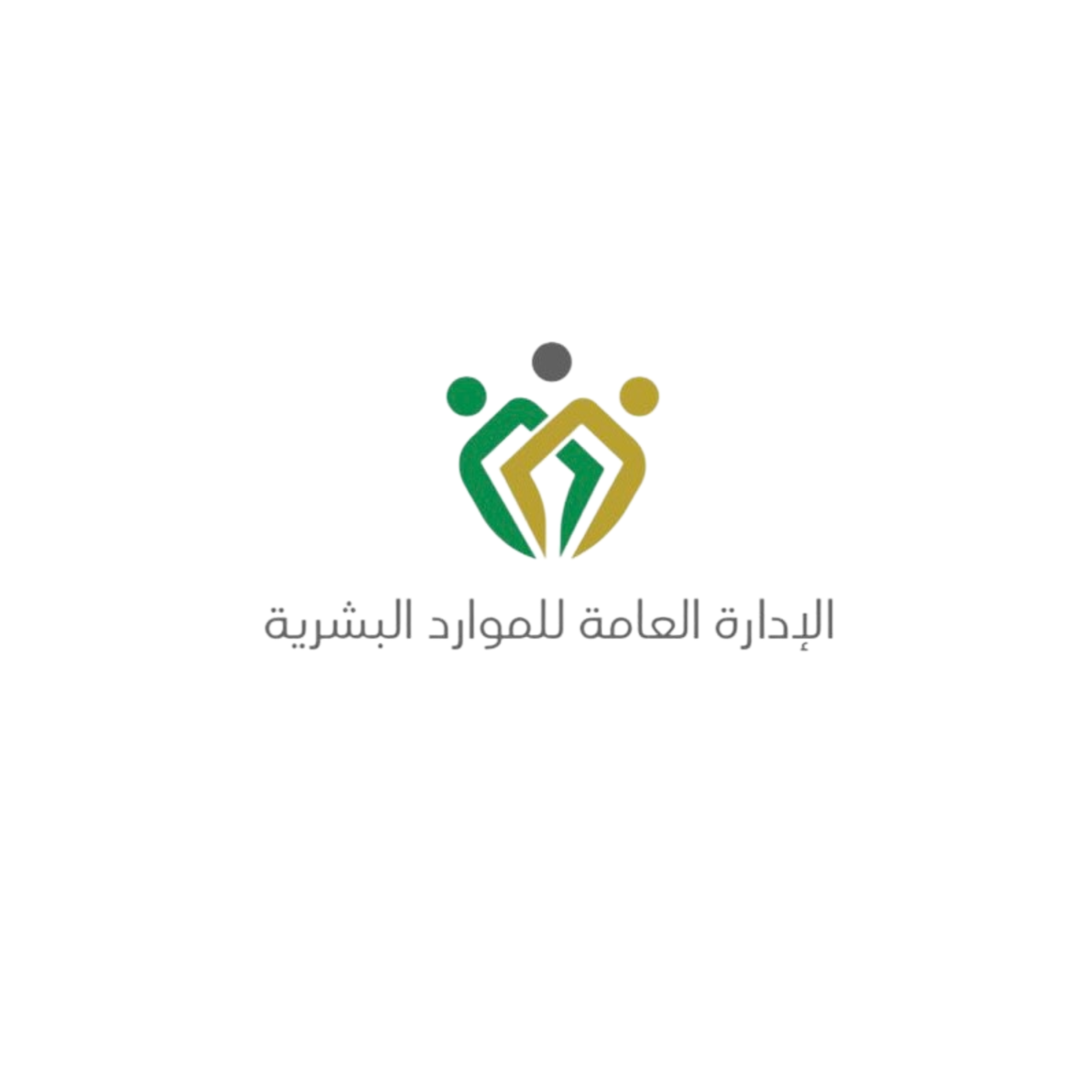 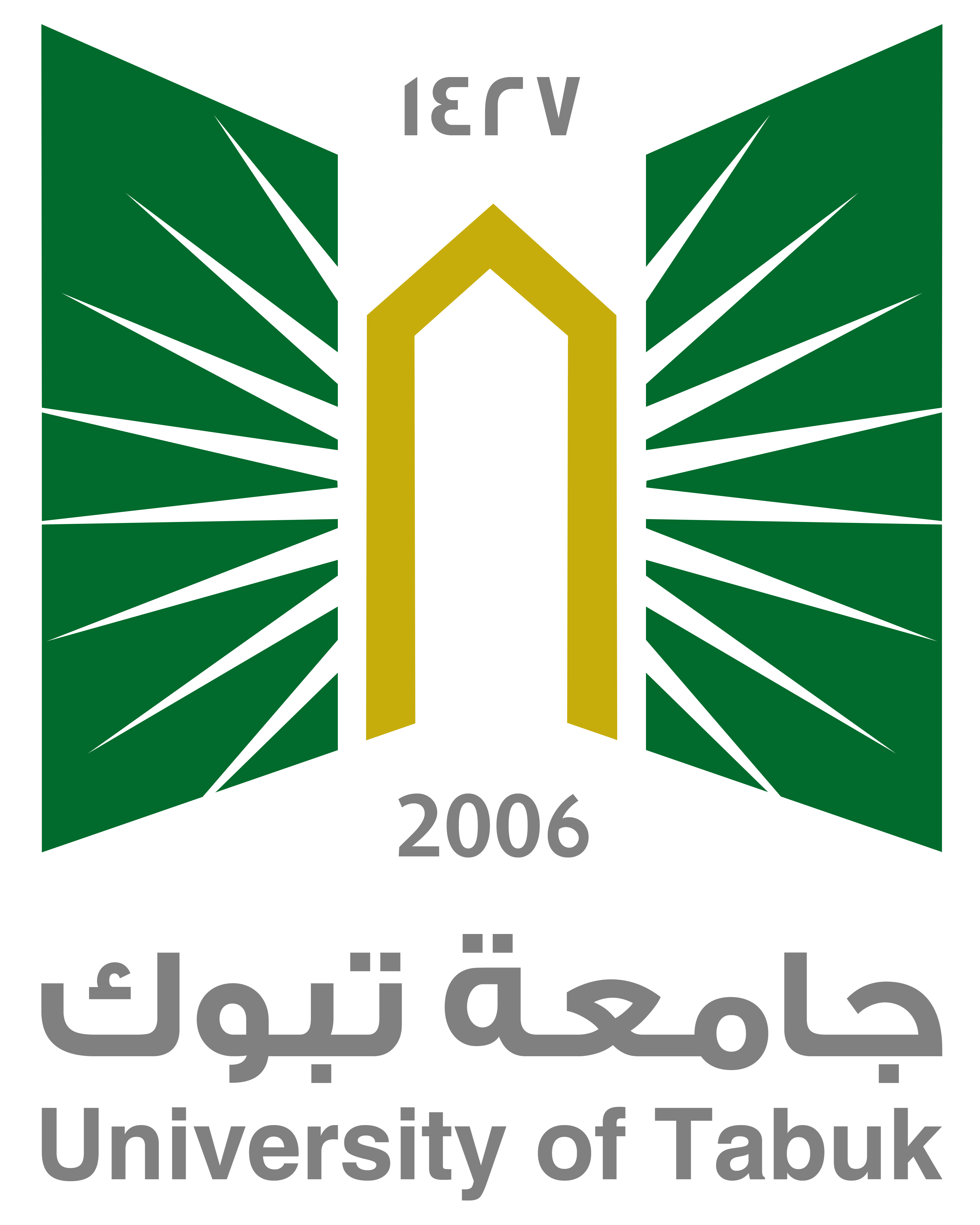 14
١٠. من الجديد في هذه اللائحة تطوير معايير المفاضلة بين الموظفين المرشحين للترقية  حيث اشارت المادة ( ٥٢) من اللائحة ان المفاضلة بين الموظفين الذين تتوفر فيهم شروط الترقية وفقا لنتائج تقويم الأداء الوظيفي للسنة الأخيرة كمعيار مفاضلة رئيسي ، إضافة الى جميع او بعض المعايير المدرجة في المادة على الا تقل عدد معايير المفاضلة المستخدمة عن معيارين اثنين :
المبادرات و الإنجازات التي حققها المرشح .
برامج التطوير و التدريب التي حصل عليها المرشح .
 نتائج المقابلة الشخصية لتقييم .
نتائج اختبار المفاضلة بين المرشحين .
تطبيقات على اللائحة التنفيذية للموارد البشرية في الخدمة المدنية
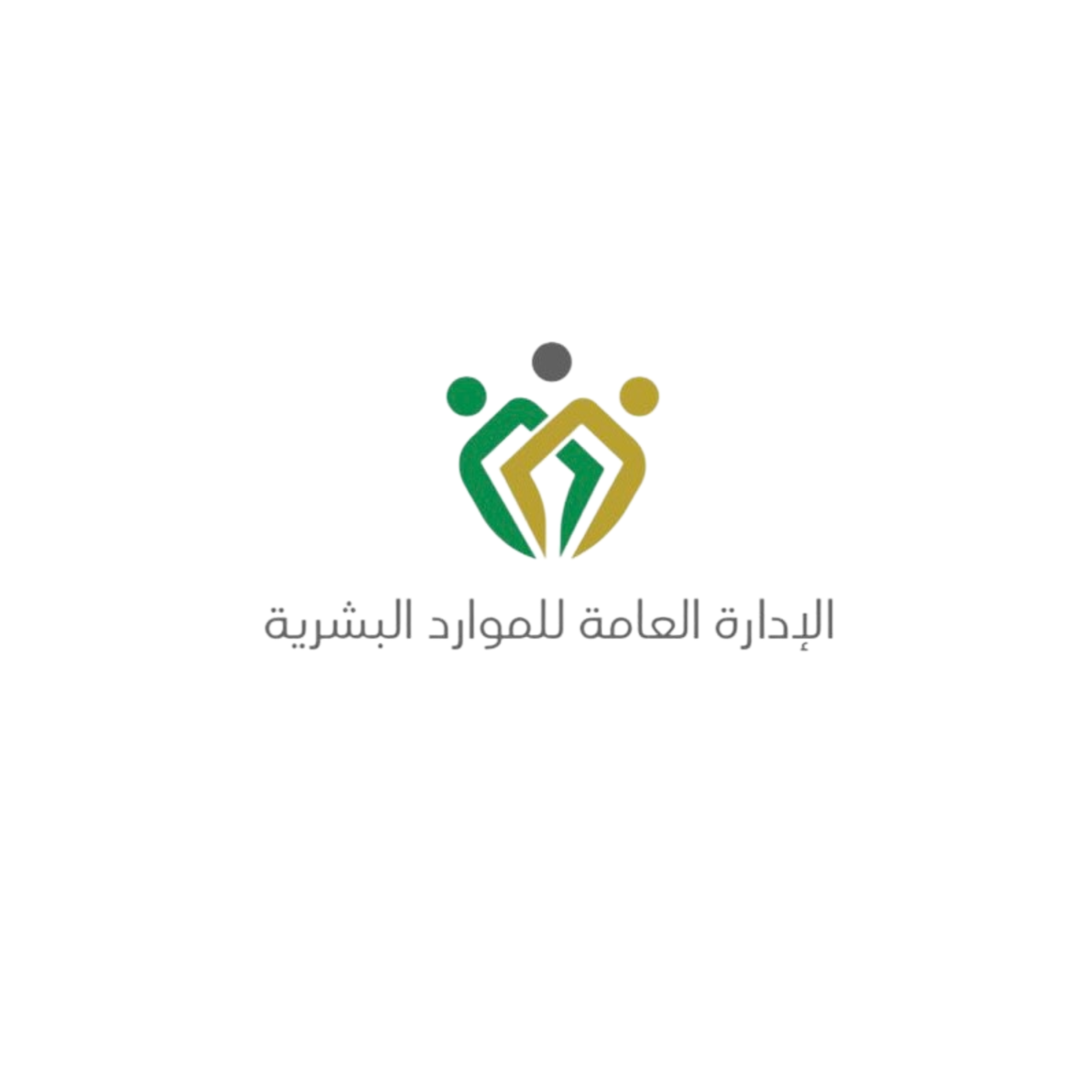 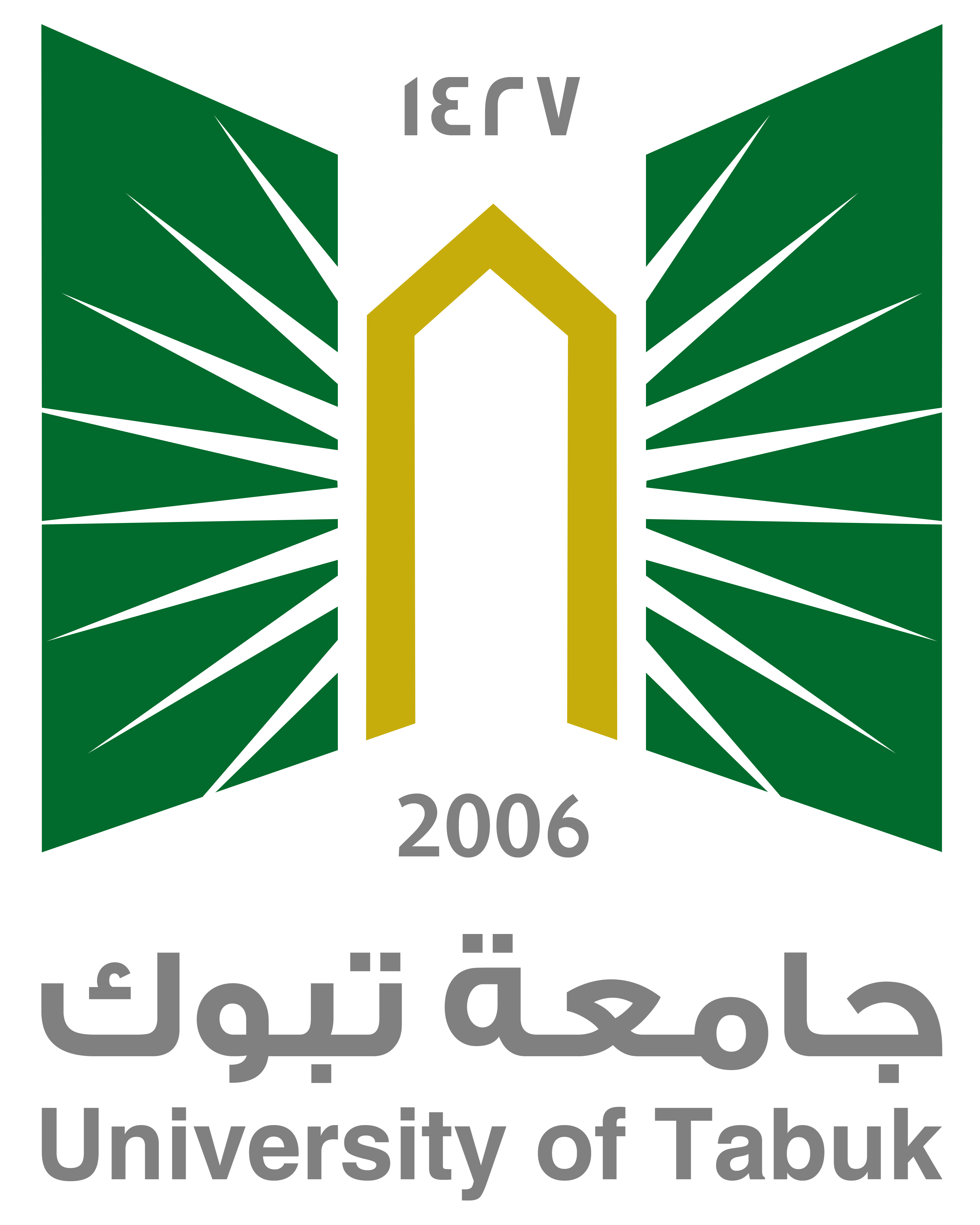 15
١١ . من الجديد في هذه اللائحة أيضا إضافة الترقية الاستثنائية حيث اشارت المادة ( ٥٤ ) من اللائحة الى انه " يجوز بموافقة الوزير ترقية الموظف استثناء على وظيفة شاغرة لمرتبتين اعلى من المرتبة المثبت عليها بالشروط التي وضعتها اللائحة " .
١٢.من الجديد في هذه اللائحة  " الاستعارة " حيث اشارت المادة ( ٨٦ ) من هذه اللائحة الى ان  " الاستعارة هي الحاق الموظف غير المشمول بنظام الخدمة المدنية الحاقا مؤقتا بالعمل لدى الجهة حكومية مشموله من بنظام الخدمة المدنية " .
تطبيقات على اللائحة التنفيذية للموارد البشرية في الخدمة المدنية
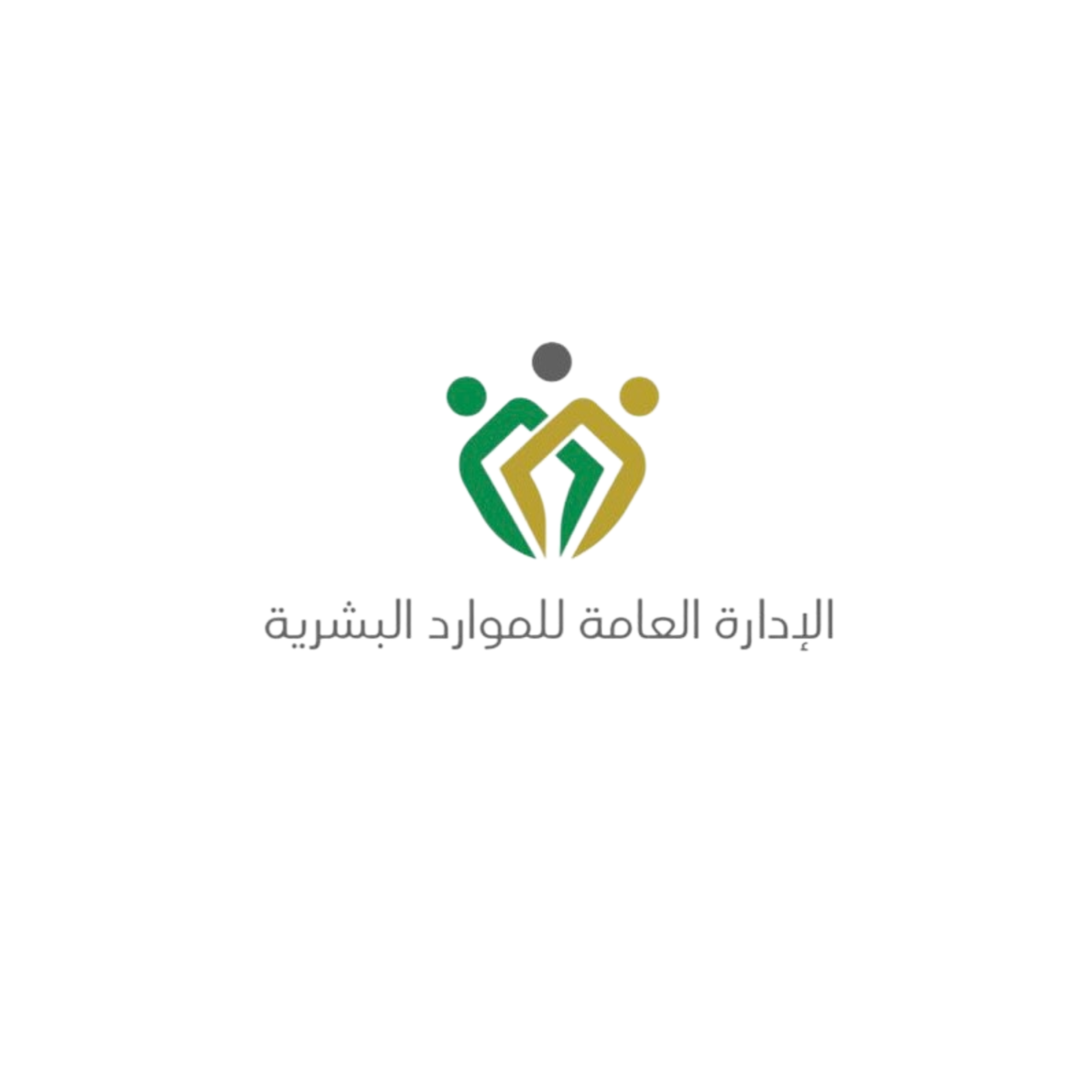 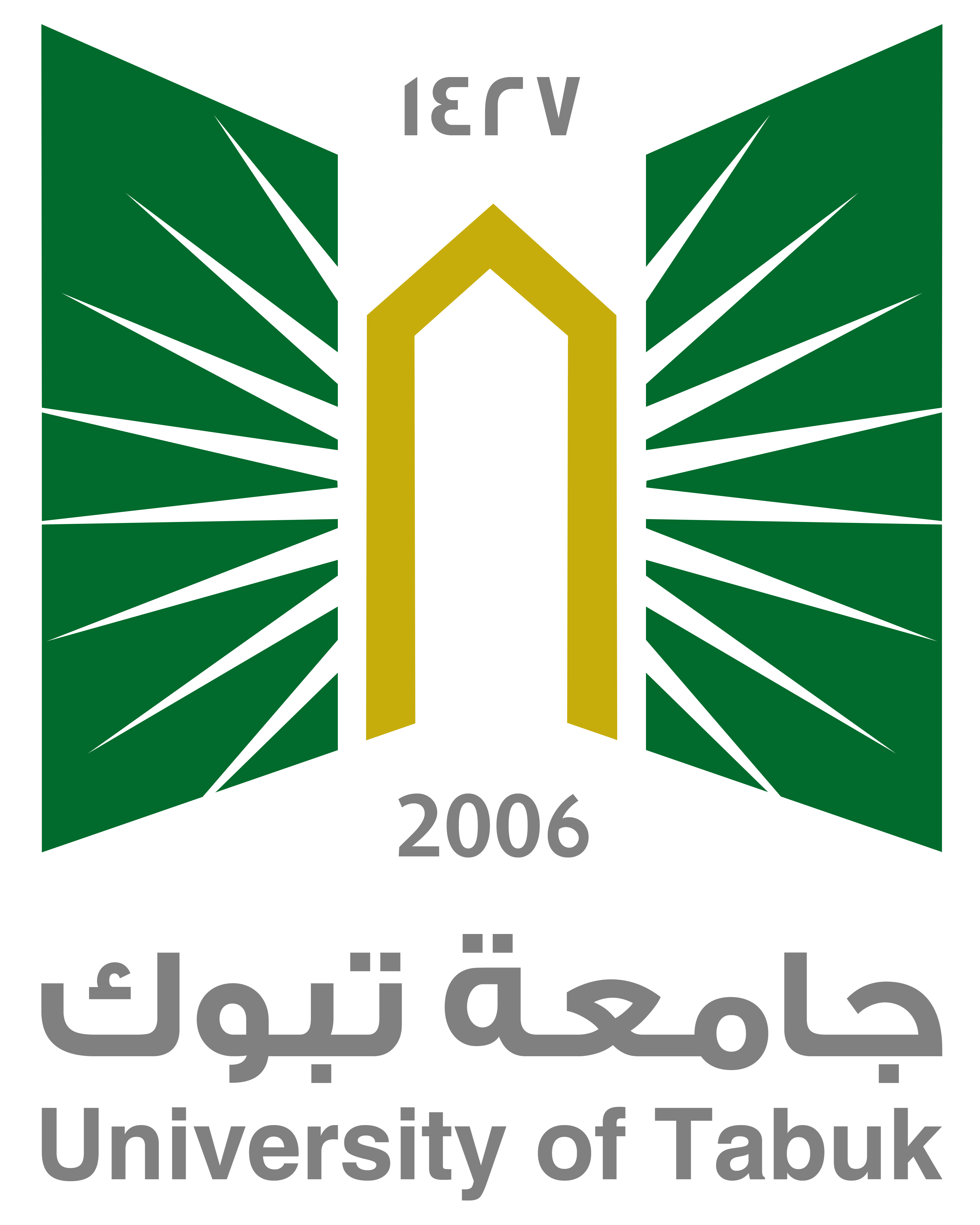 16
١٣ . تضمنت المادة ( ١٢٦ ) من اللائحة تقسيمًا واضحًا للإجازات التي يستحقها الموظف و قد تم تطوير الاجازات في هذه اللائحة و تم تعديل الكثير منها بما يحقق رضا الموظفين و تحقيق اهداف الجهات الحكومية ، ومن هذه الاجازات التي طرأ عليها التعديل ما يلي :
تطبيقات على اللائحة التنفيذية للموارد البشرية في الخدمة المدنية
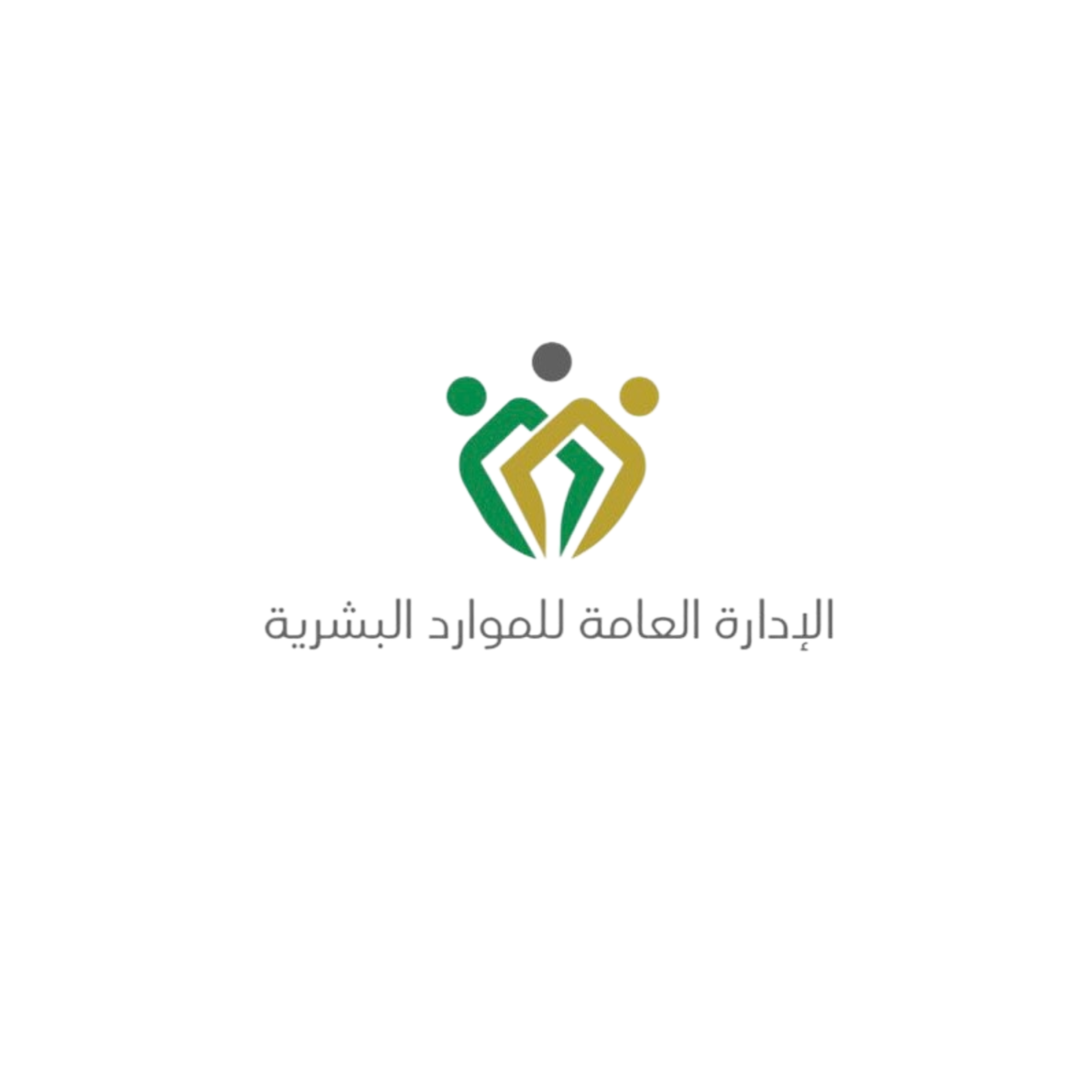 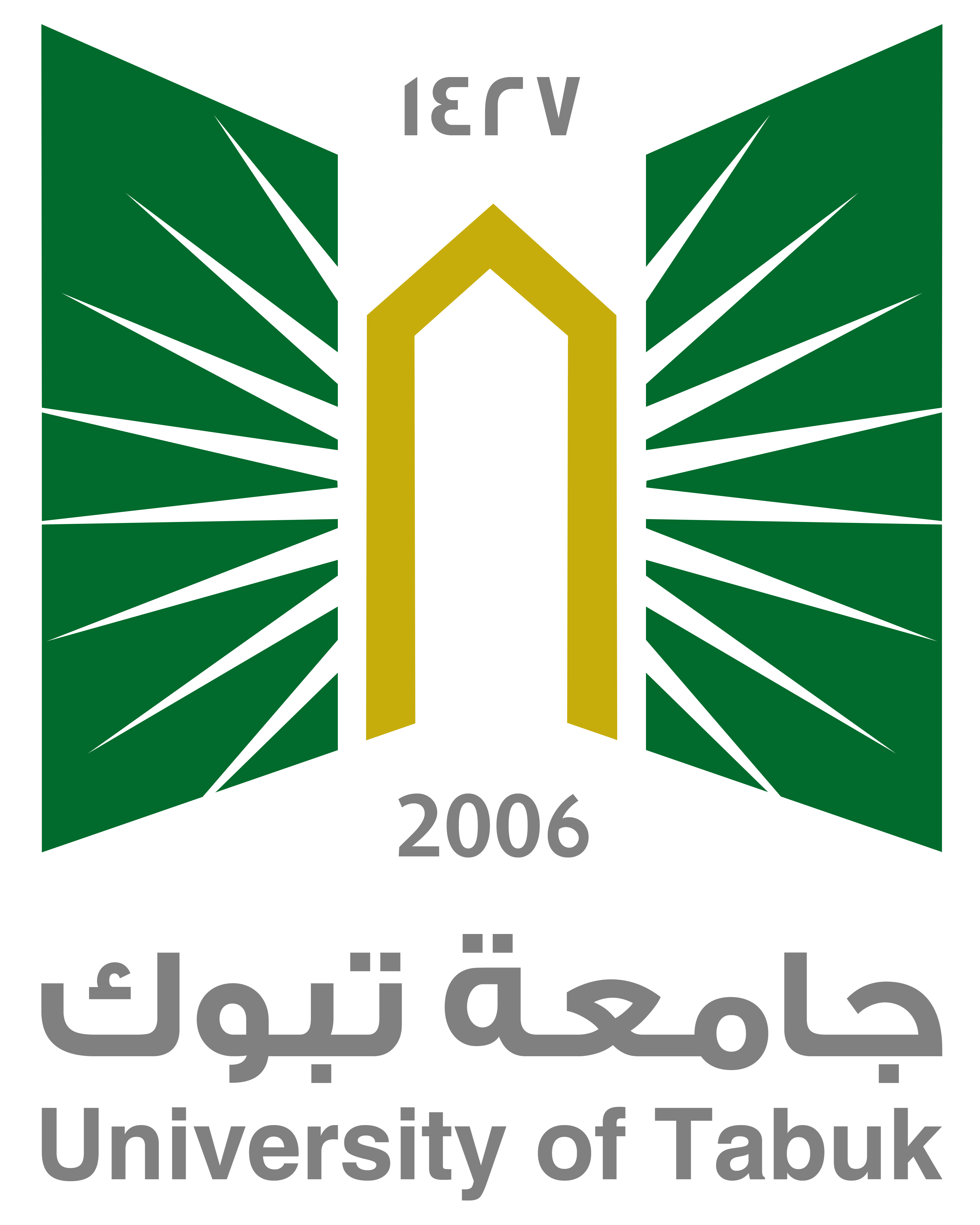 17
تطبيقات على اللائحة التنفيذية للموارد البشرية في الخدمة المدنية
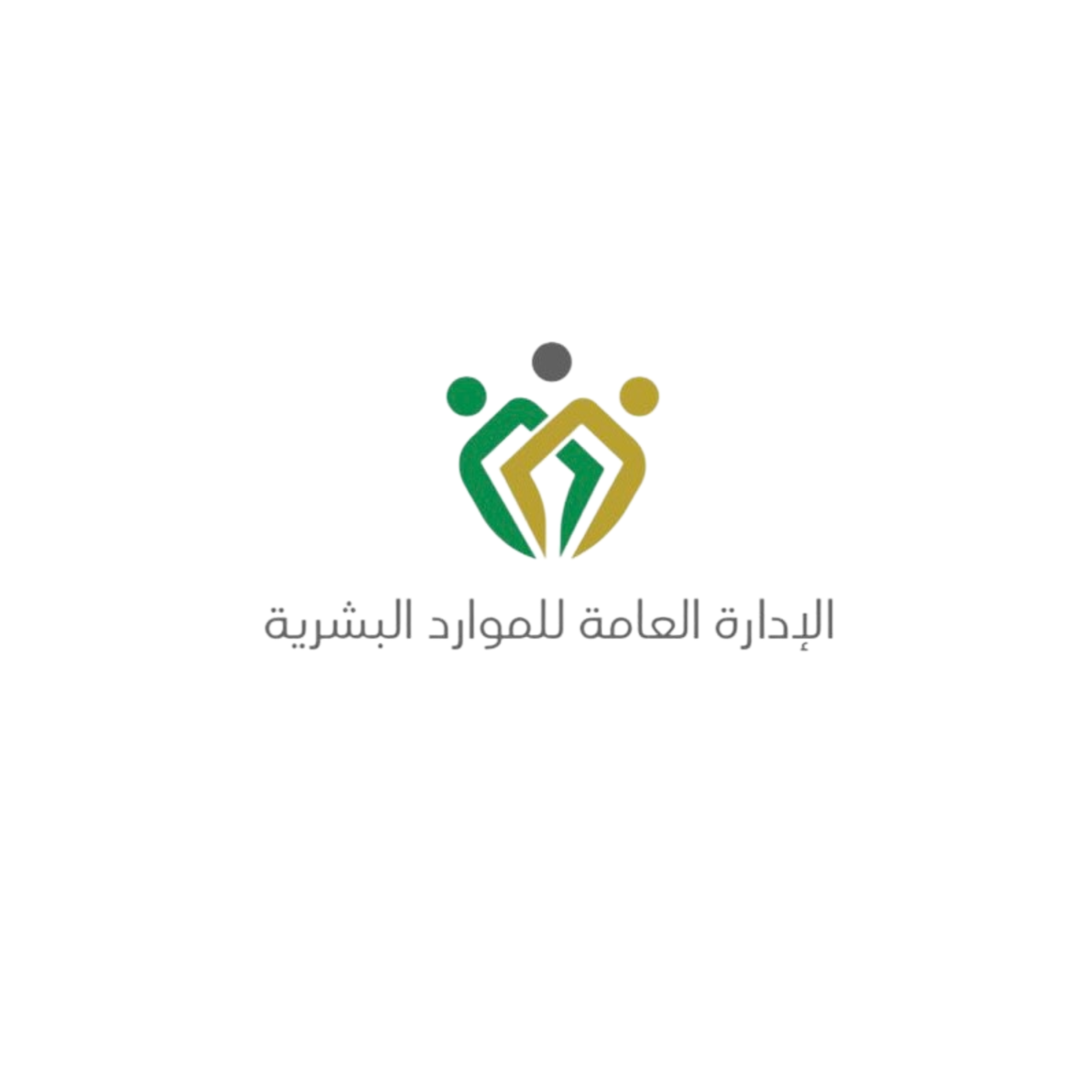 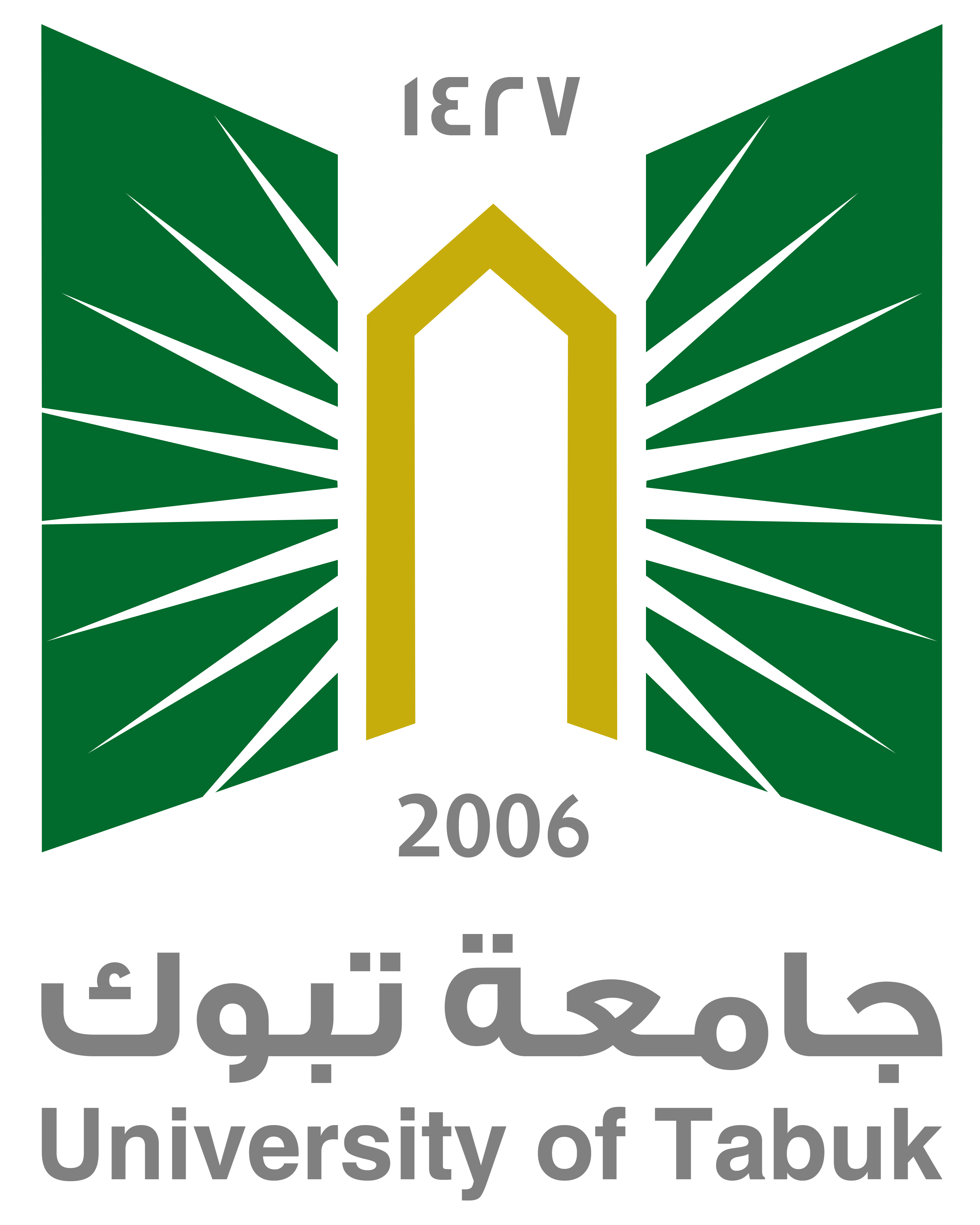 18
تطبيقات على اللائحة التنفيذية للموارد البشرية في الخدمة المدنية
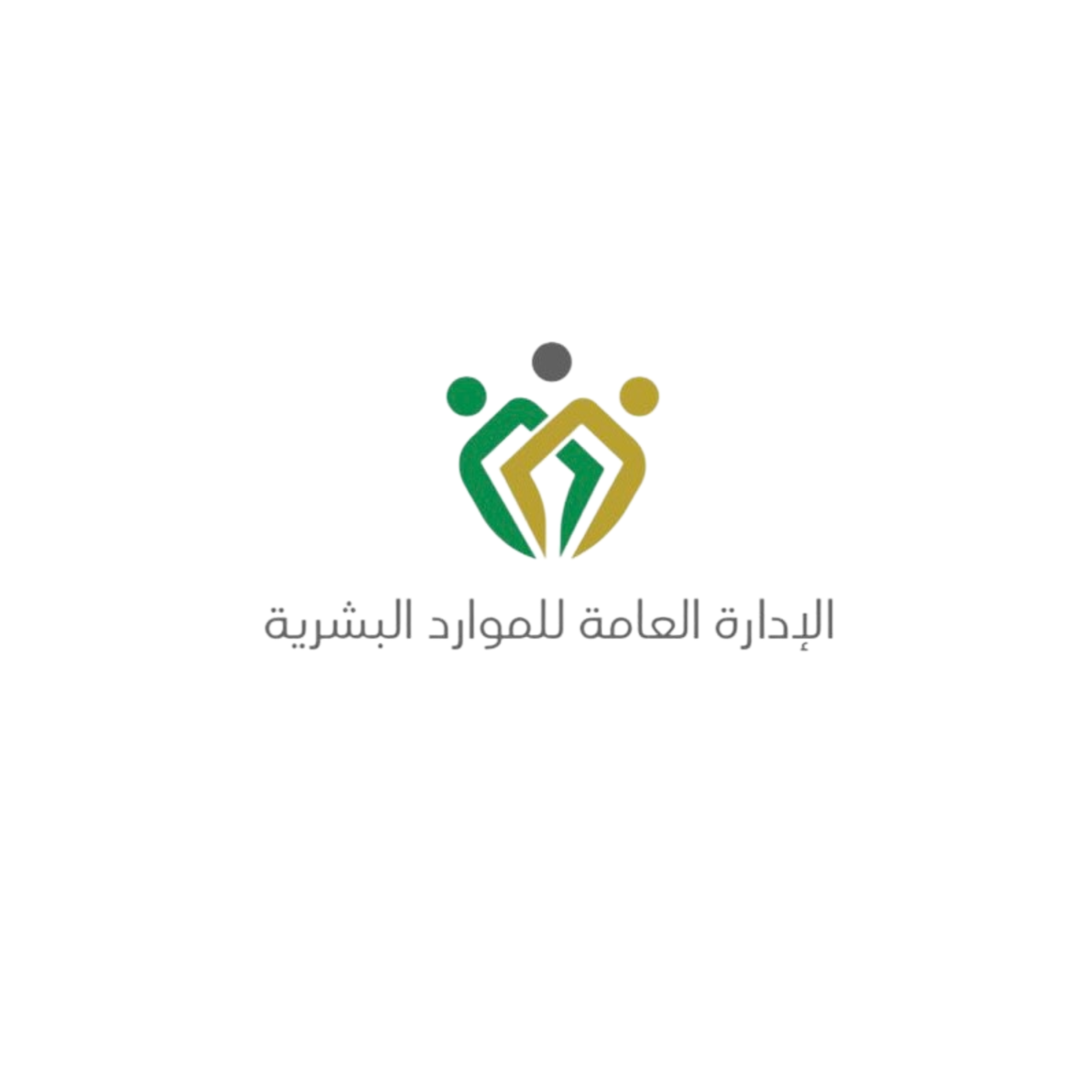 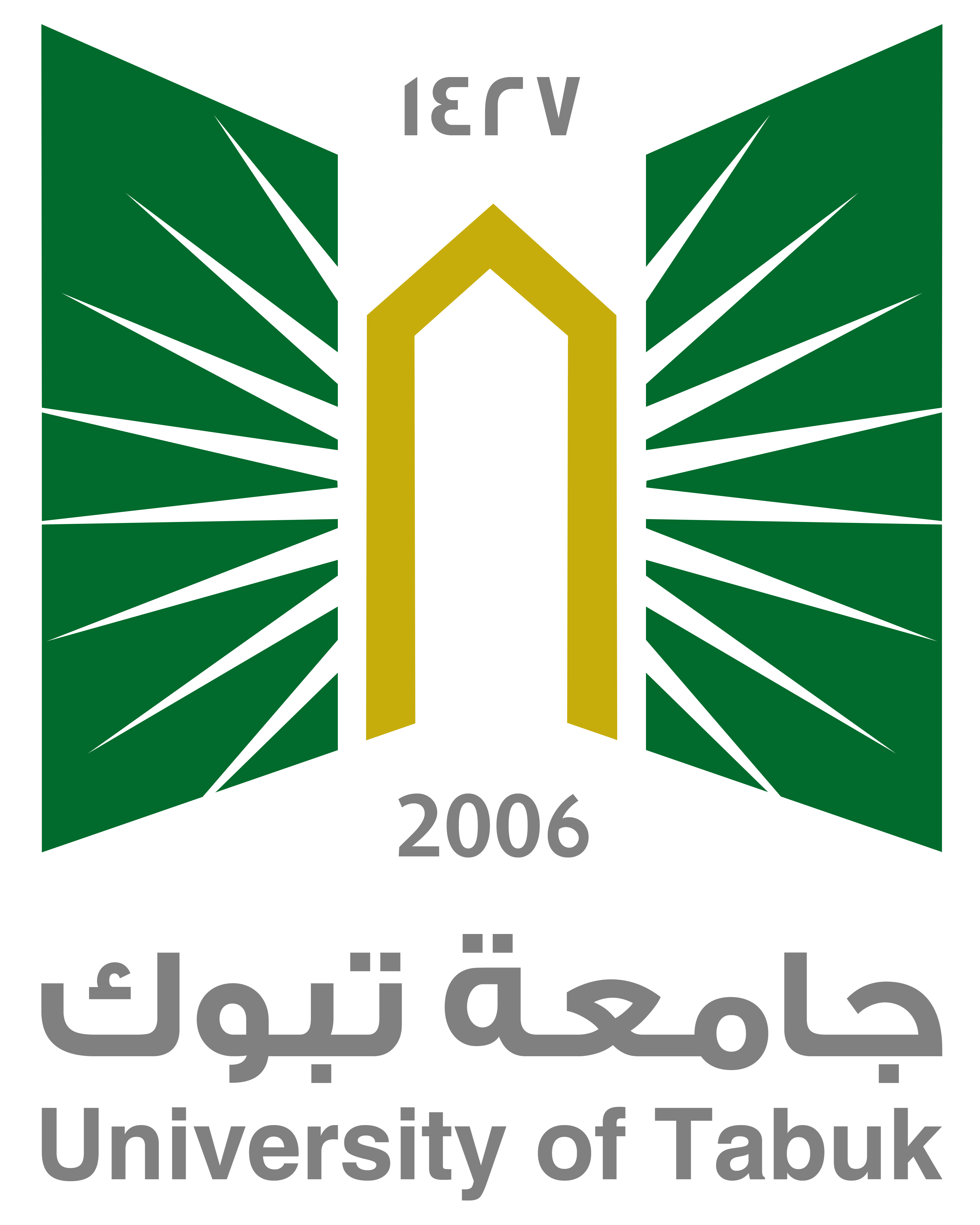 19
العمل عن بعد في المملكة العربية السعودية :
صدر القرار الوزاري رقم ( ١١١٦٢٤ ) و تاريخ ٣\٦\١٤٤٣هـ  المبني على محضر لجنة البت في شأن اللوائح التنفيذية لنظام الخدمة المدنية و التضمن الموافقة على عدد من التعديلات و الإضافات على اللائحة التنفيذية للموارد البشرية في الخدمة المدنية على النحو الآتي :
أولا : ادخال مبدأ العمل عن بعد كأسلوب عمل جديد في القطاع الحكومي بما يحقق تنويع أساليب العمل و يضمن استمرارية الاعمال في الظروف المتخلفة .
تطبيقات على اللائحة التنفيذية للموارد البشرية في الخدمة المدنية
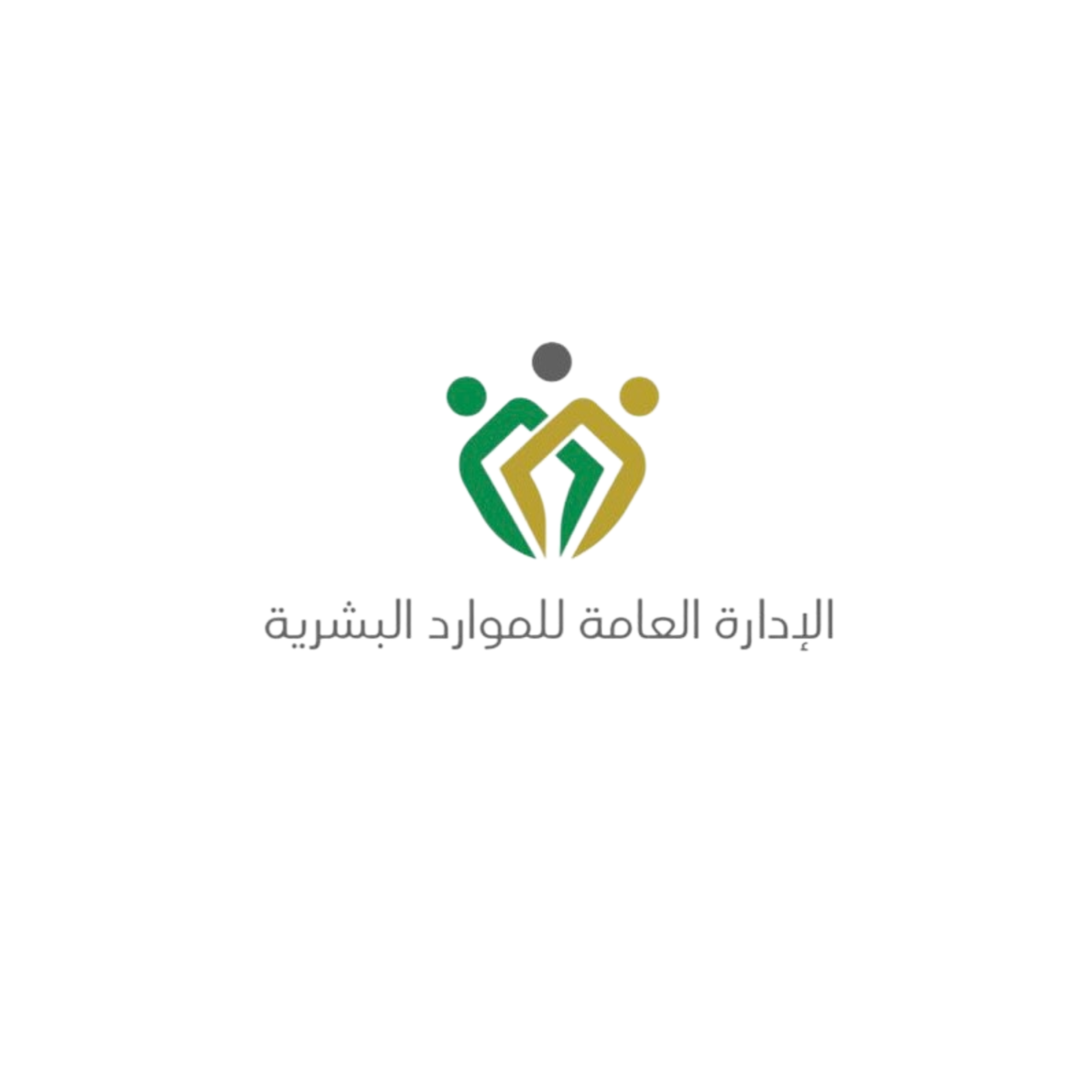 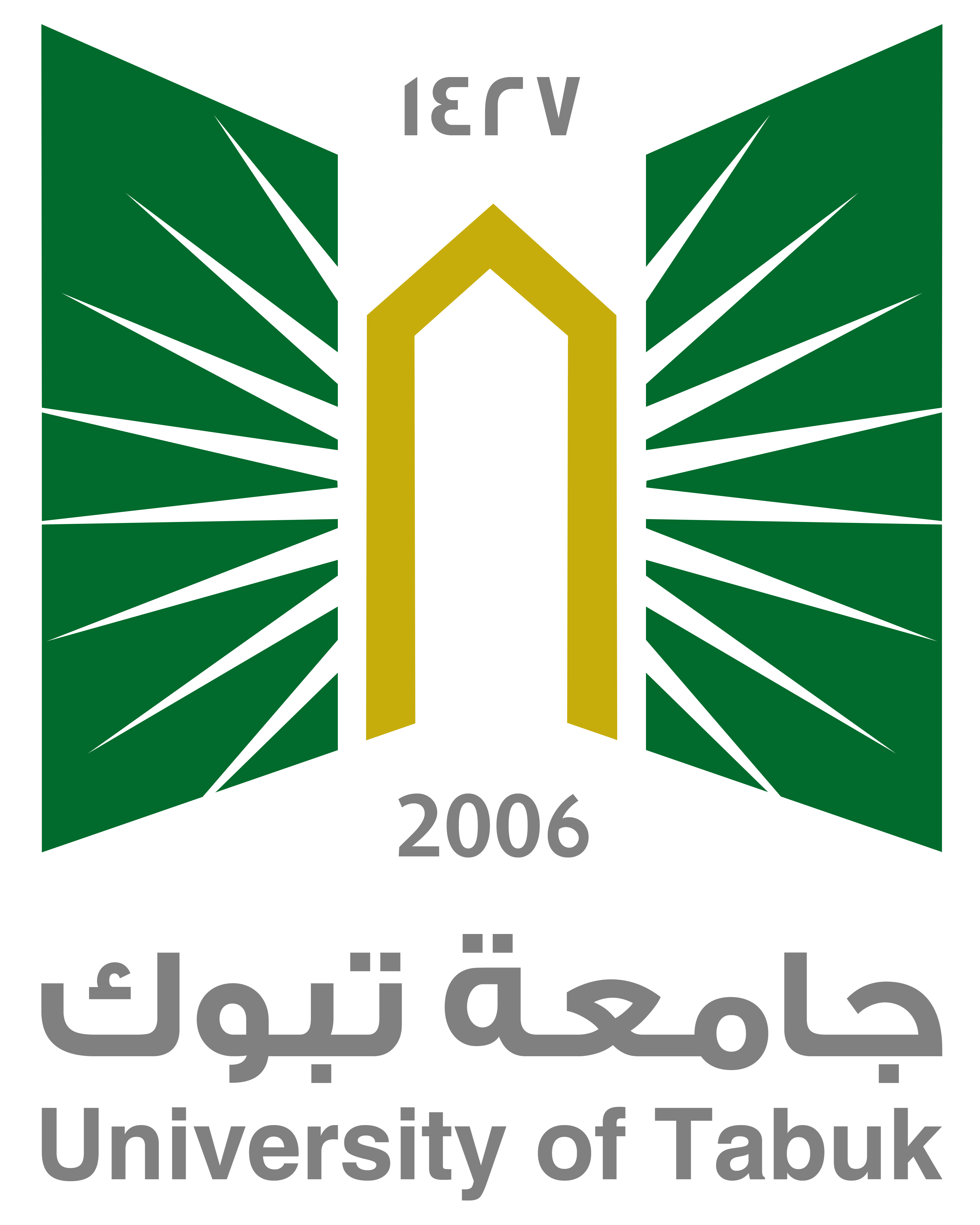 على الجهة الحكومية لضمان العمل  عن بعد القيام بما يأتي :
ضمان الحفاظ على كفاءة و انتاجه الموظف الذي يعمل  عن بعد .
الحفاظ على امن و سرية المعلومات ، و تطبيق معايير الامن السيبراني،و ابلاغ  الموظف عن بعد بسياسات الامن السيبراني .
توفير ما يلزم من خدمات البنية التحتية و التطبيقات اللازمة من الأجهزة و المستلزمات التي يتطلبها العمل عن بعد ، و توفير الدعم التقني و الفني اللازم . 
متابعة الموظفين الذين يعملون عن بعد إلكترونيًا و التأكد من التزامهم بساعات العمل عن بعد .
20
تطبيقات على اللائحة التنفيذية للموارد البشرية في الخدمة المدنية
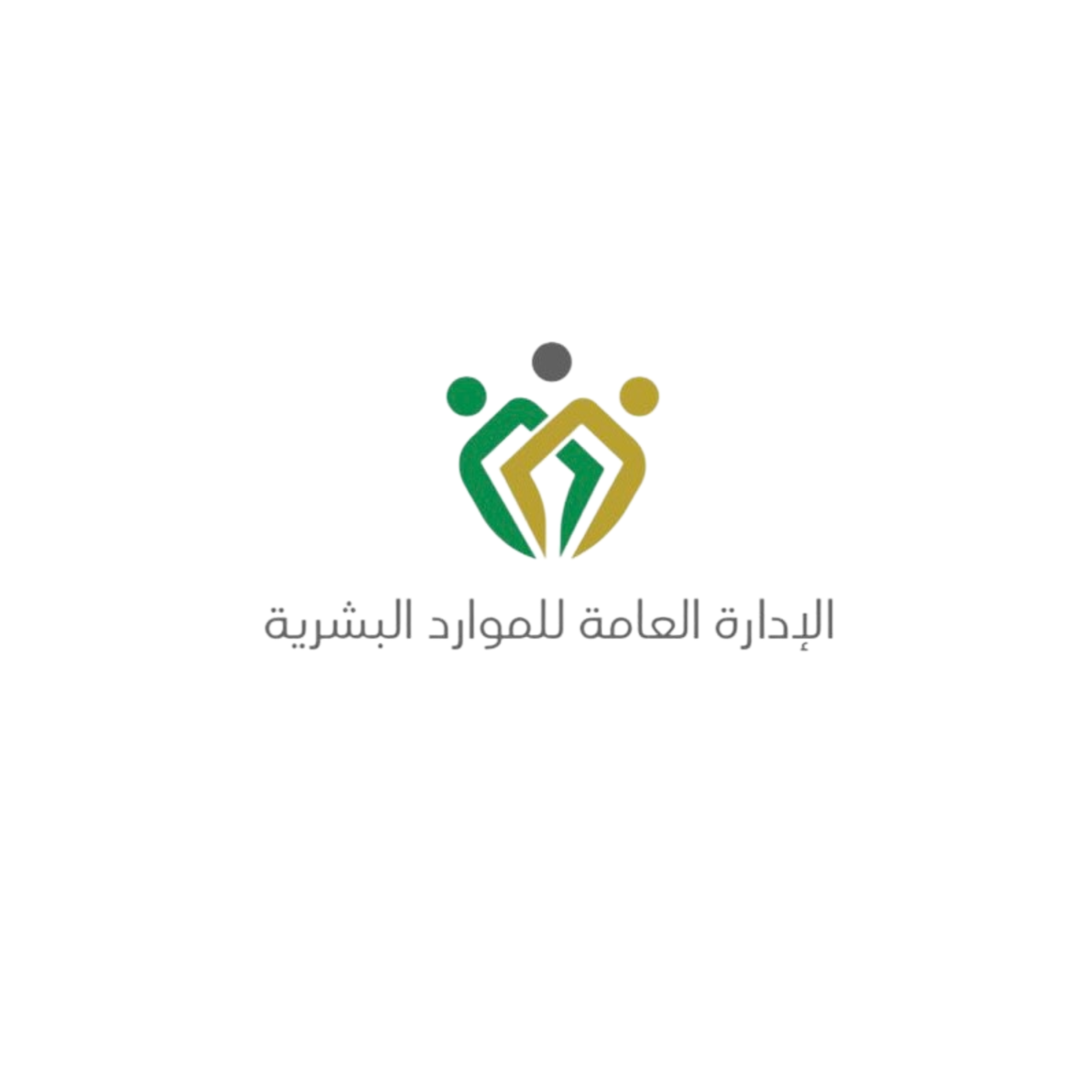 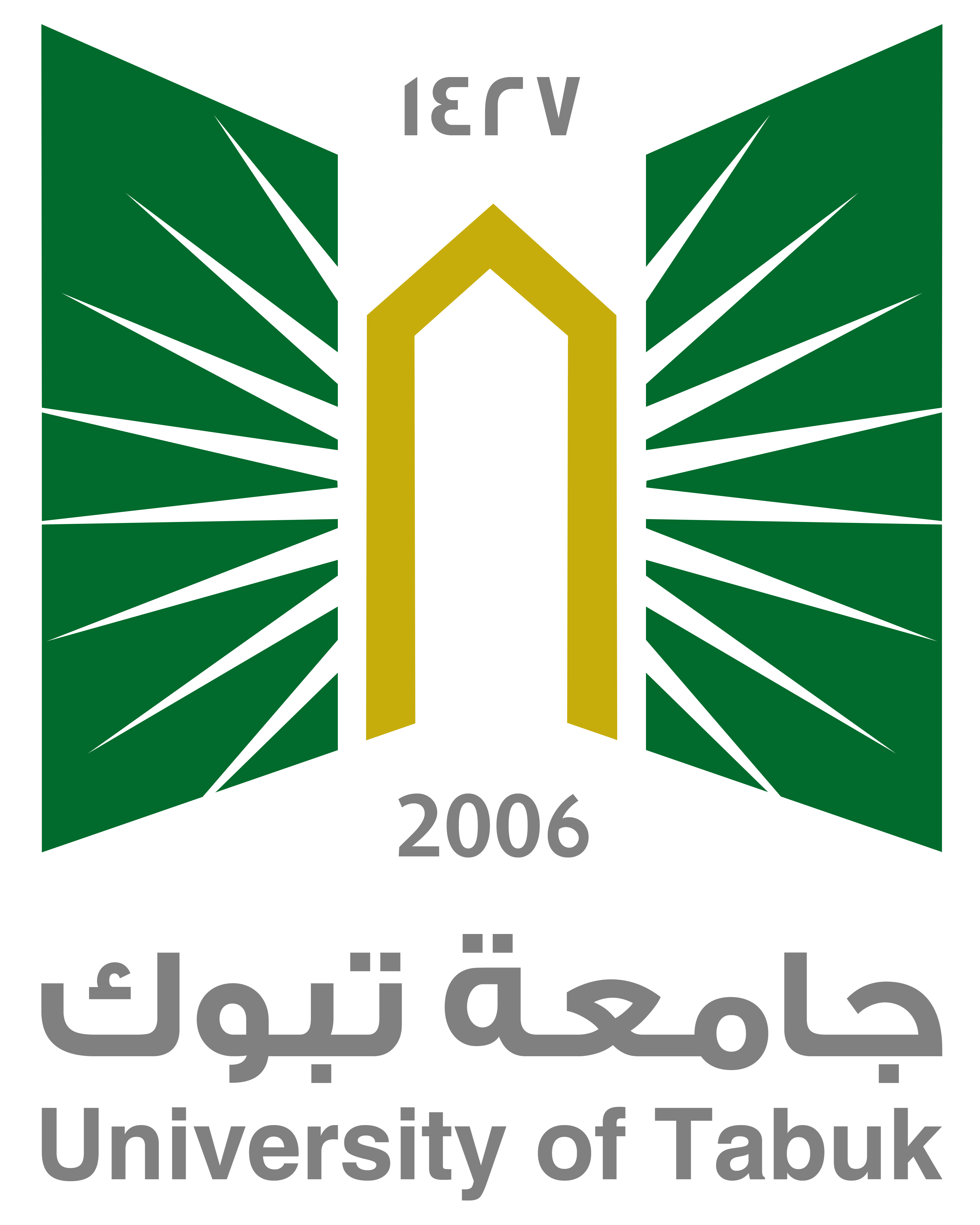 الحالة الدراسية : (ملامح اللائحة) 
من أهم عوامل نجاح المنظمات بناء ثقافة مؤسسية إيجابية تدعم وتشجع الإبداع بين الموظفين، وتشجع الموظفين على تطوير أدائهم.
ما هي المادة النظامية من هذه اللائحة التي أشارت إلى ذلك، وماهي الطرق الأخرى لتطوير أداء الموظفين غير المراكز والمعاهد التدريبية المعتمدة؟
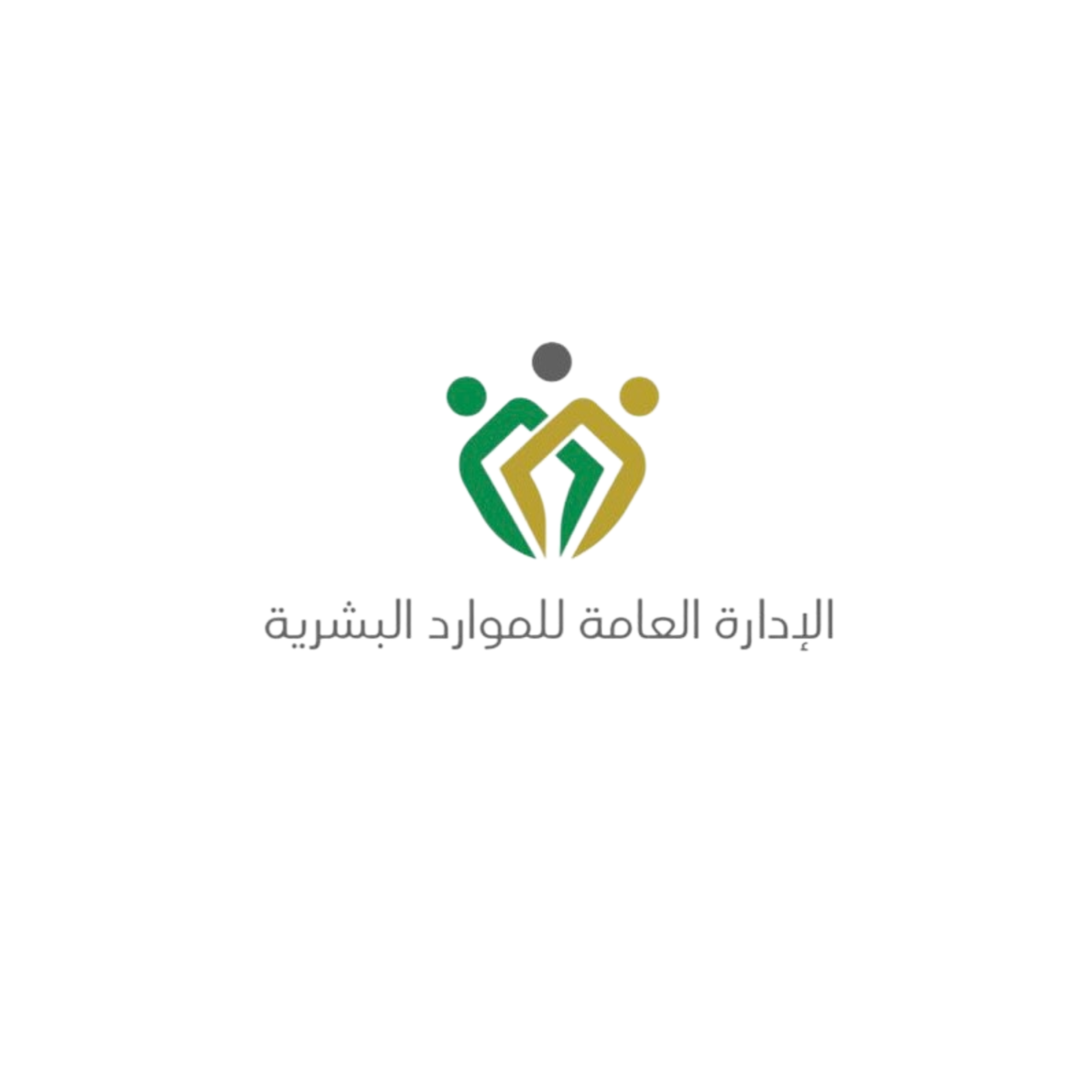 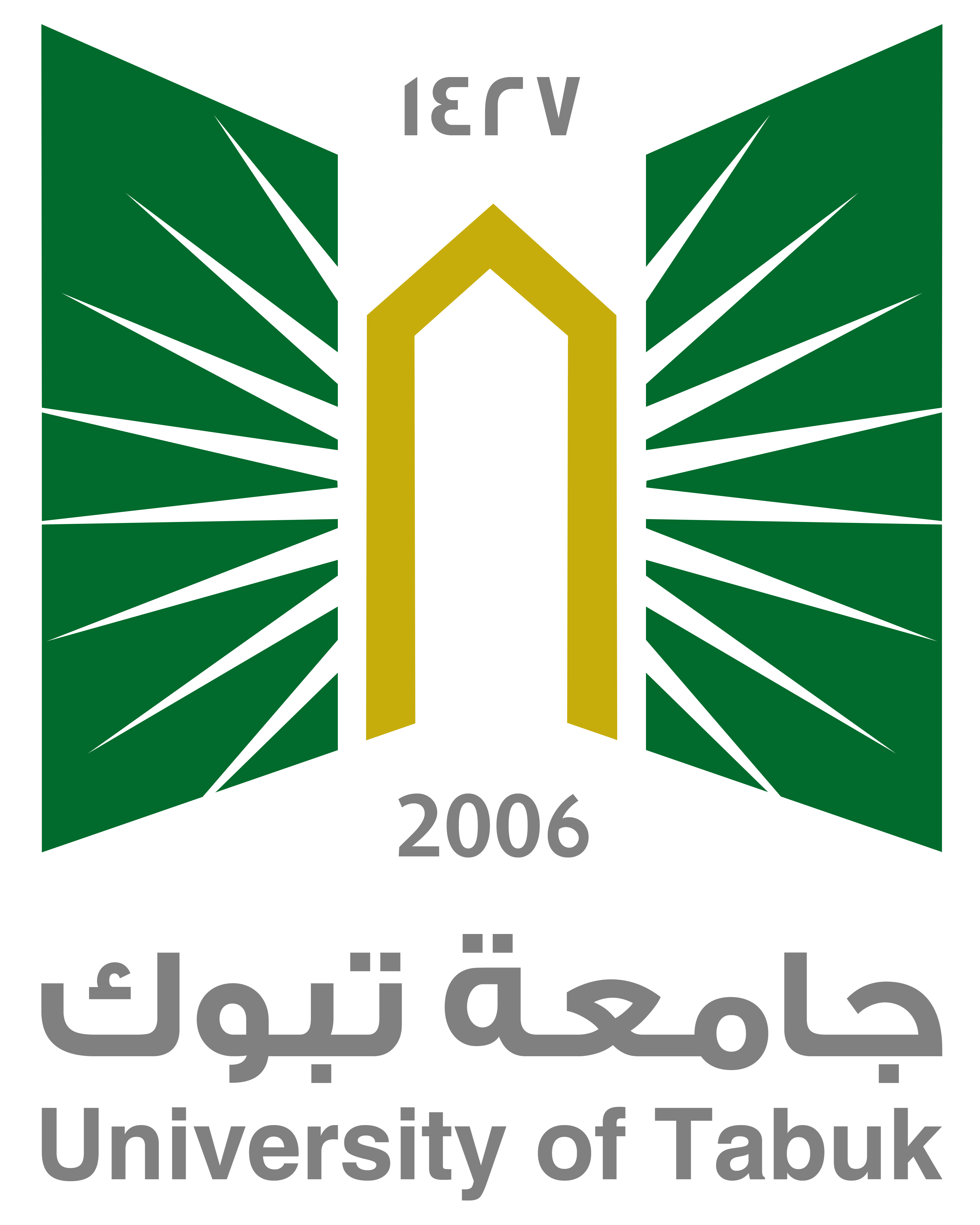 22
يكون إنهاء عمل الموظف عن بعد و إعادته لمقر وظيفة في الحالات الآتية :
اذا تمت ترقيته او نقلة لوظيفة غير مشمولة بالعمل عن بعد .
صدور قرار بذلك من وزير الموارد البشرية و التنمية الاجتماعية بناء على توصية لجنة وظائف العمل عن بعد .
تطبيقات على اللائحة التنفيذية للموارد البشرية في الخدمة المدنية
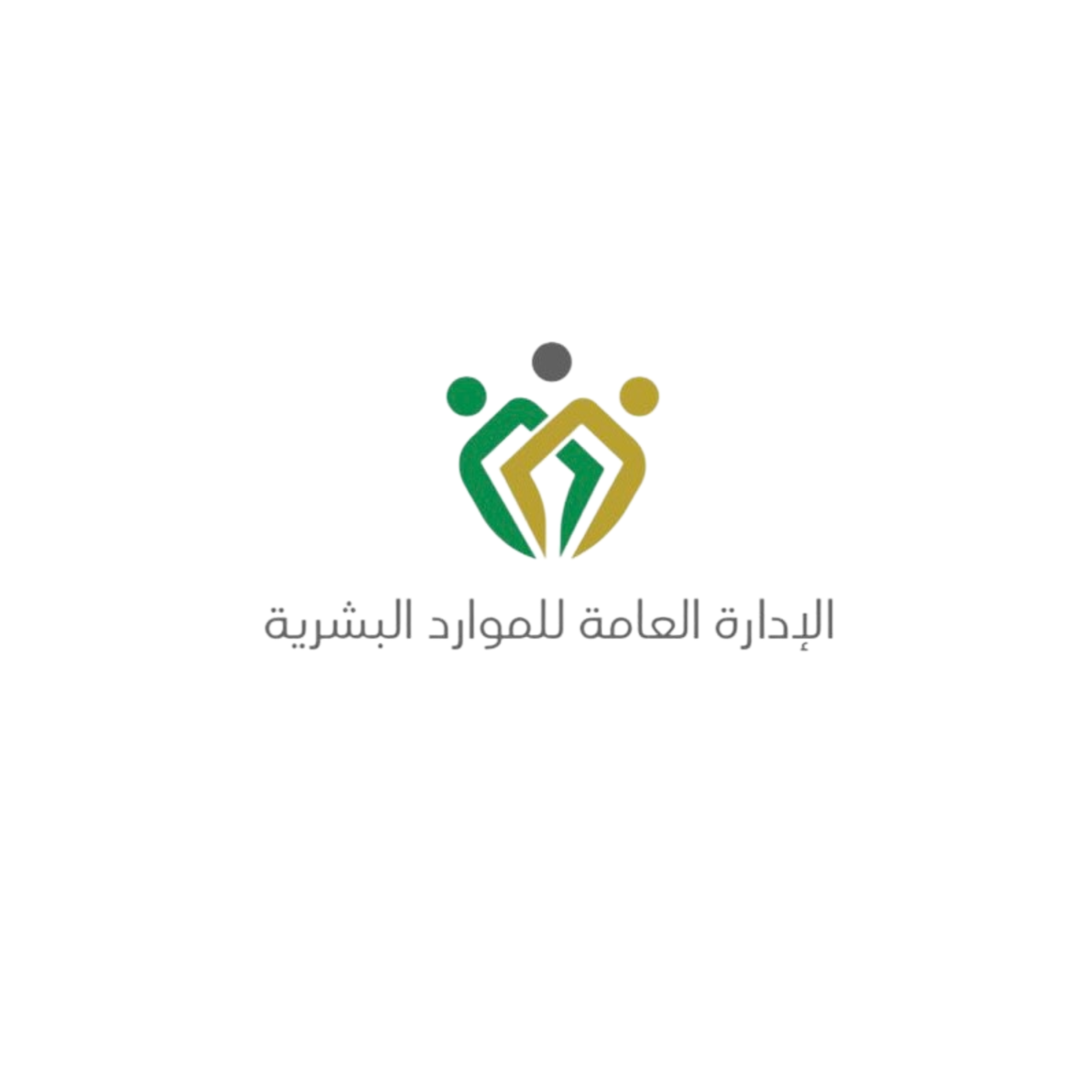 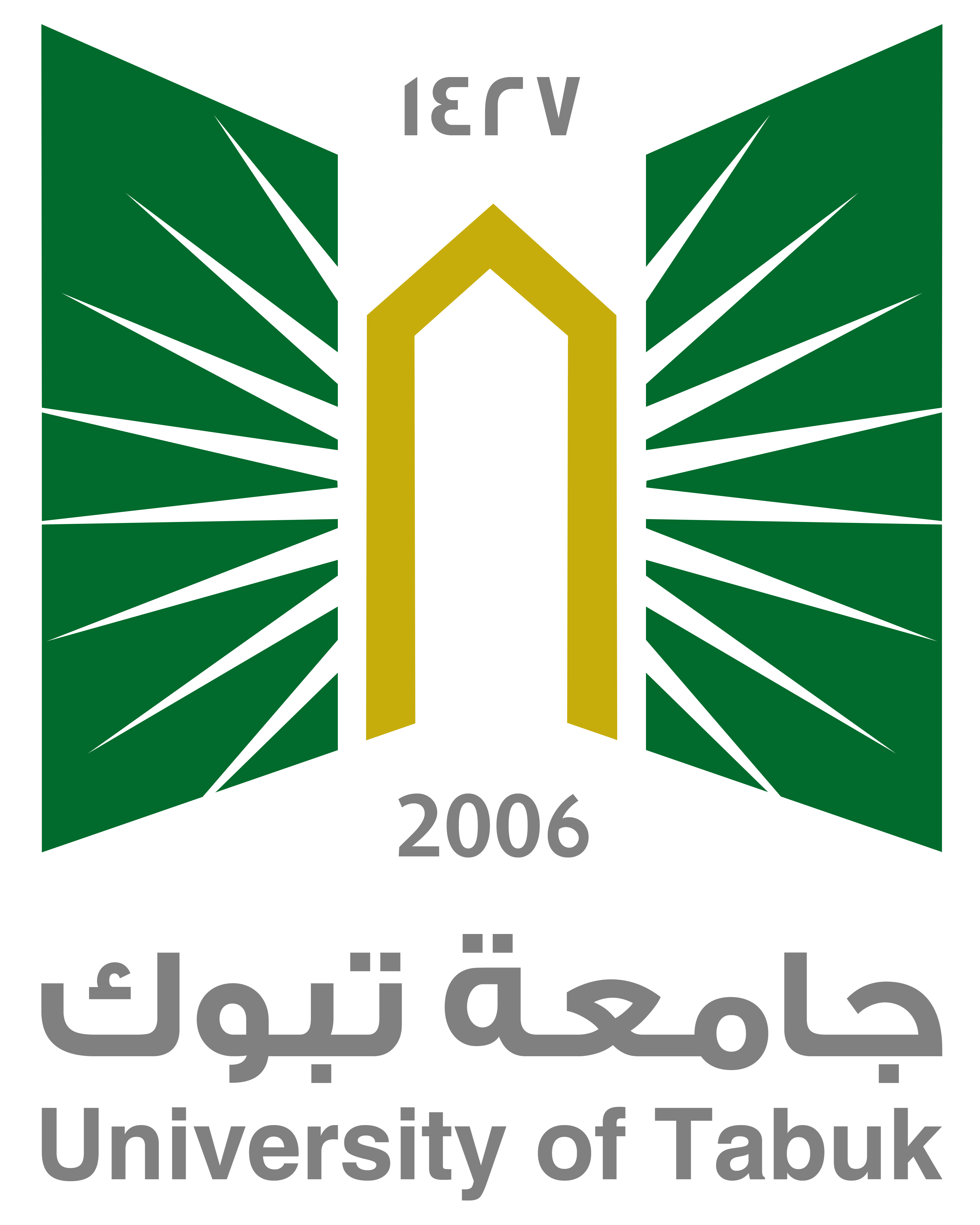 يكون اعتماد الوظائف التي يمكن اداؤها بأسلوب العمل عن بعد بقرار من وزير الموارد البشرية و التنمية الاجتماعية بناء على توصية من لجنة وظائف العمل عن بعد . 
تقترح الجهة الحكومية الوظائف التي يمكن اداؤها بأسلوب العمل عن بعد ، و ترفع مقترحاتها للجنة وظائف العمل عن بعد ، على ان تتضمن المقترح الآتي :
ان تكون الوظائف قابلة .
تحديد ساعات العمل و آلية اثبات الحضور و الانصراف . 
الوحدة الإدارية التي ستقوم بإسناد المهمات للموظف عن بعد ، و تشرف على أدائه .
23
تطبيقات على اللائحة التنفيذية للموارد البشرية في الخدمة المدنية